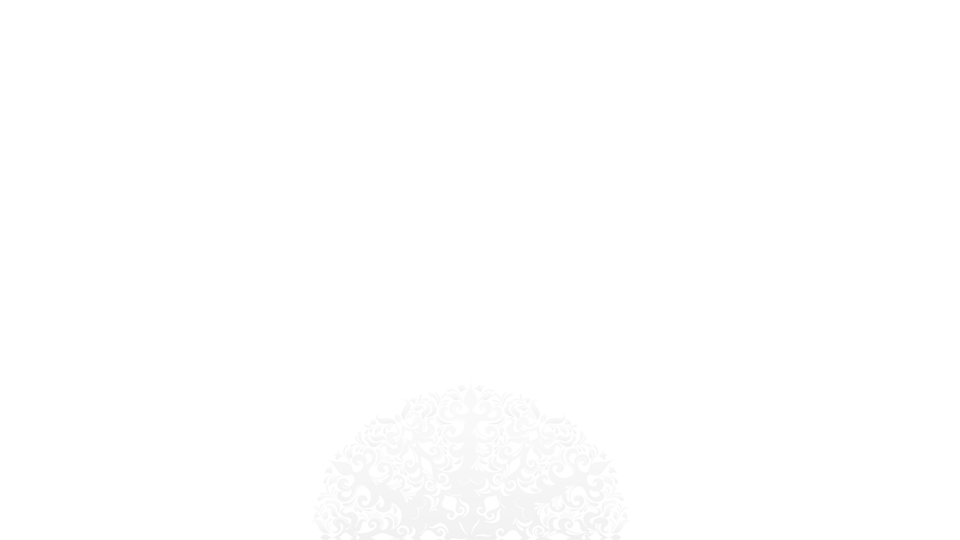 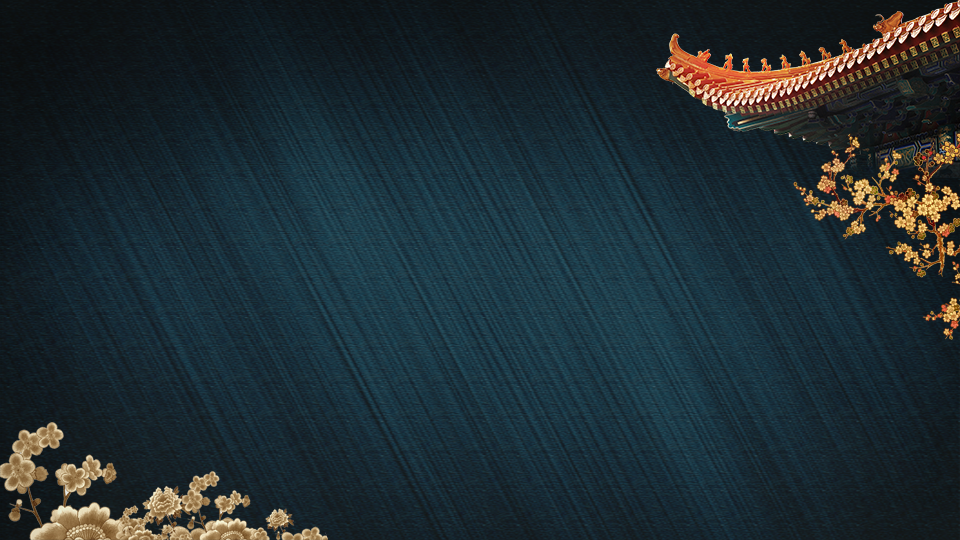 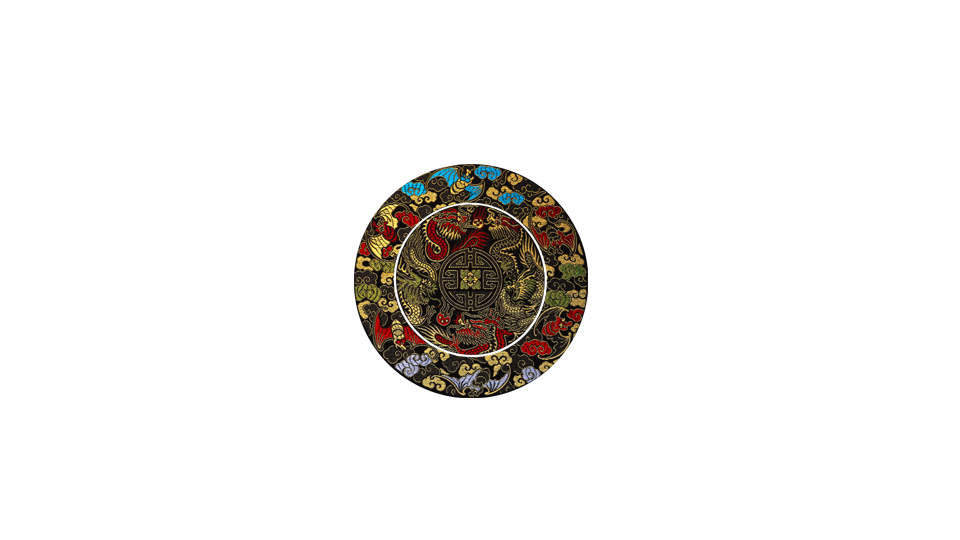 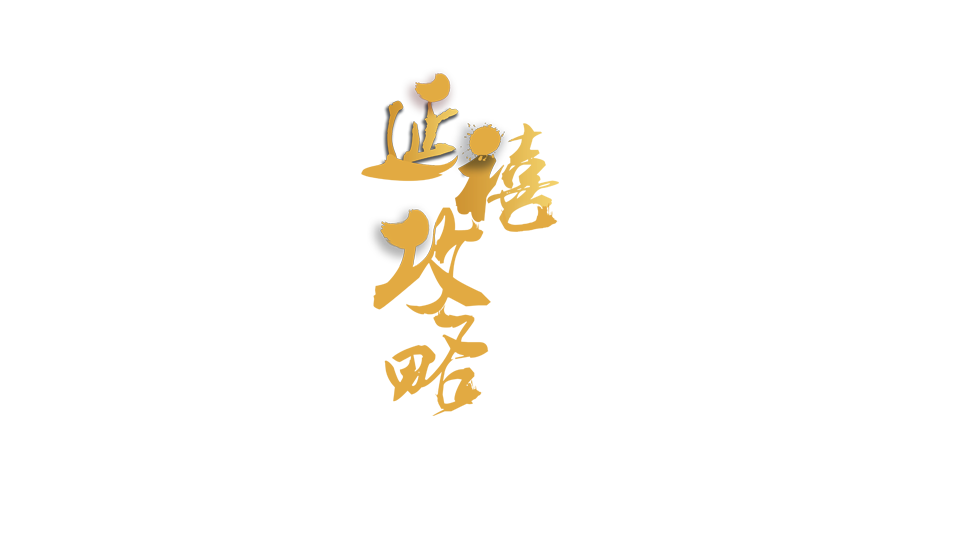 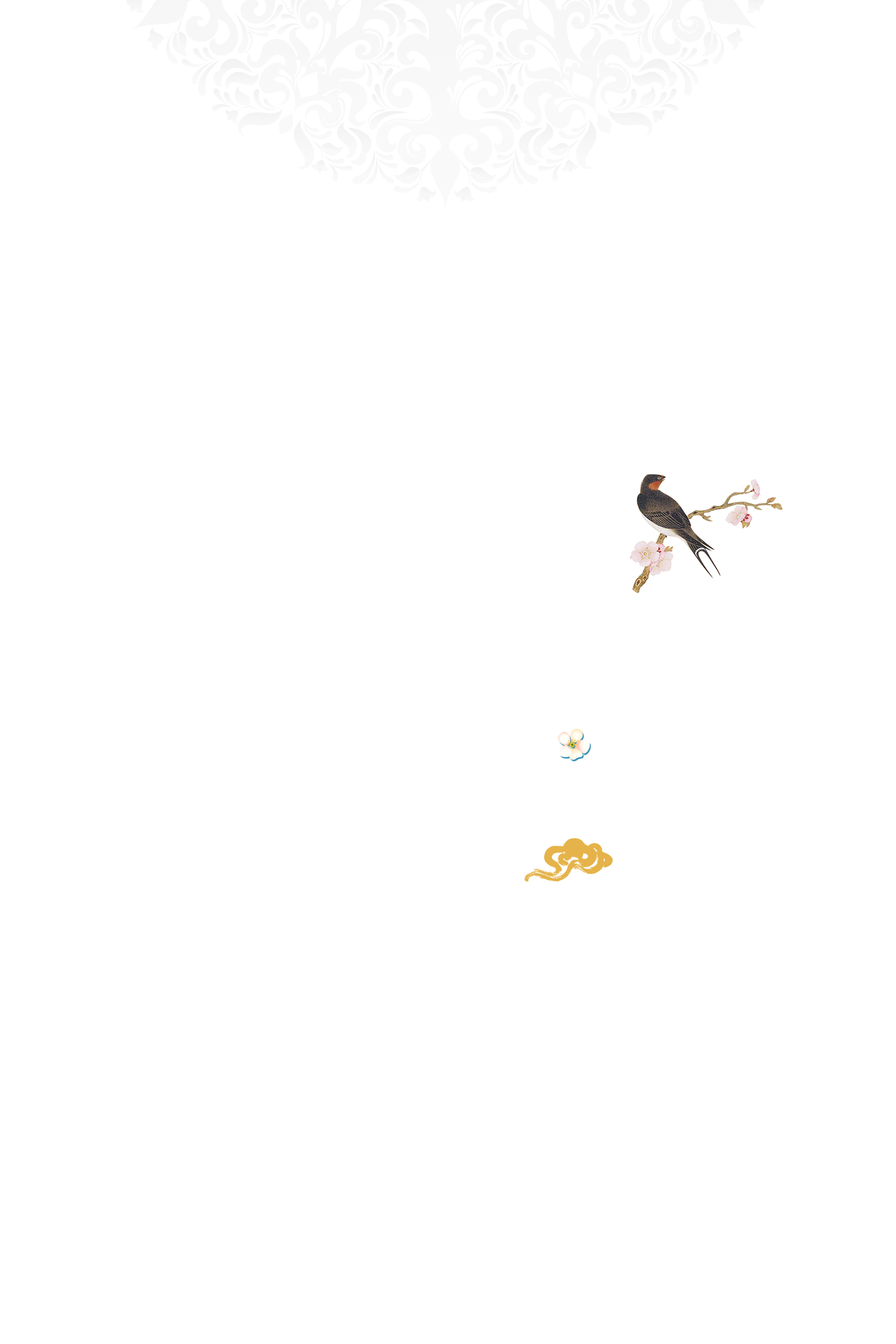 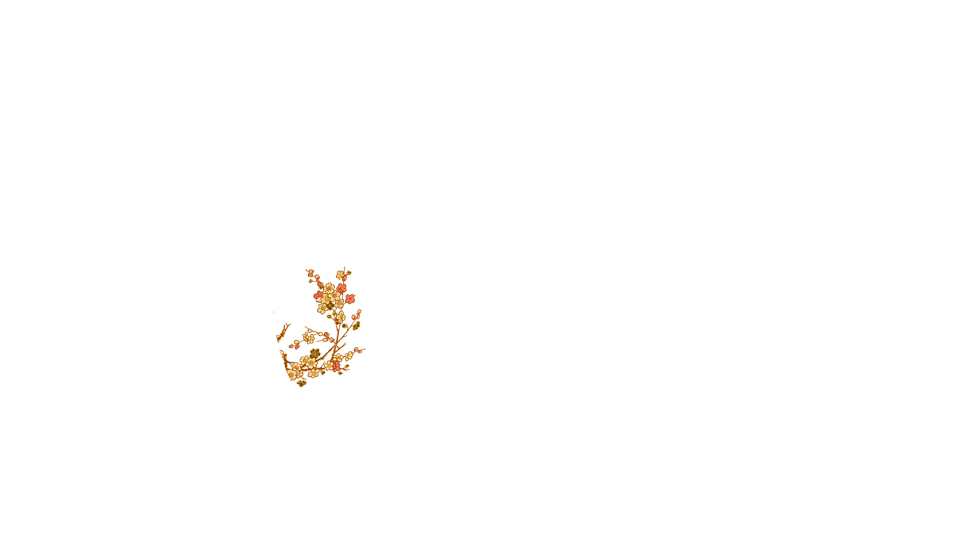 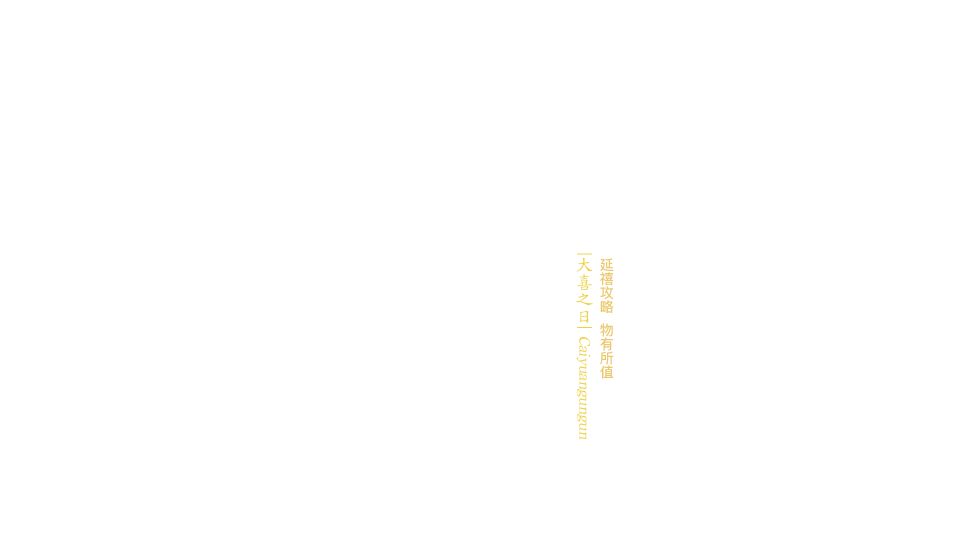 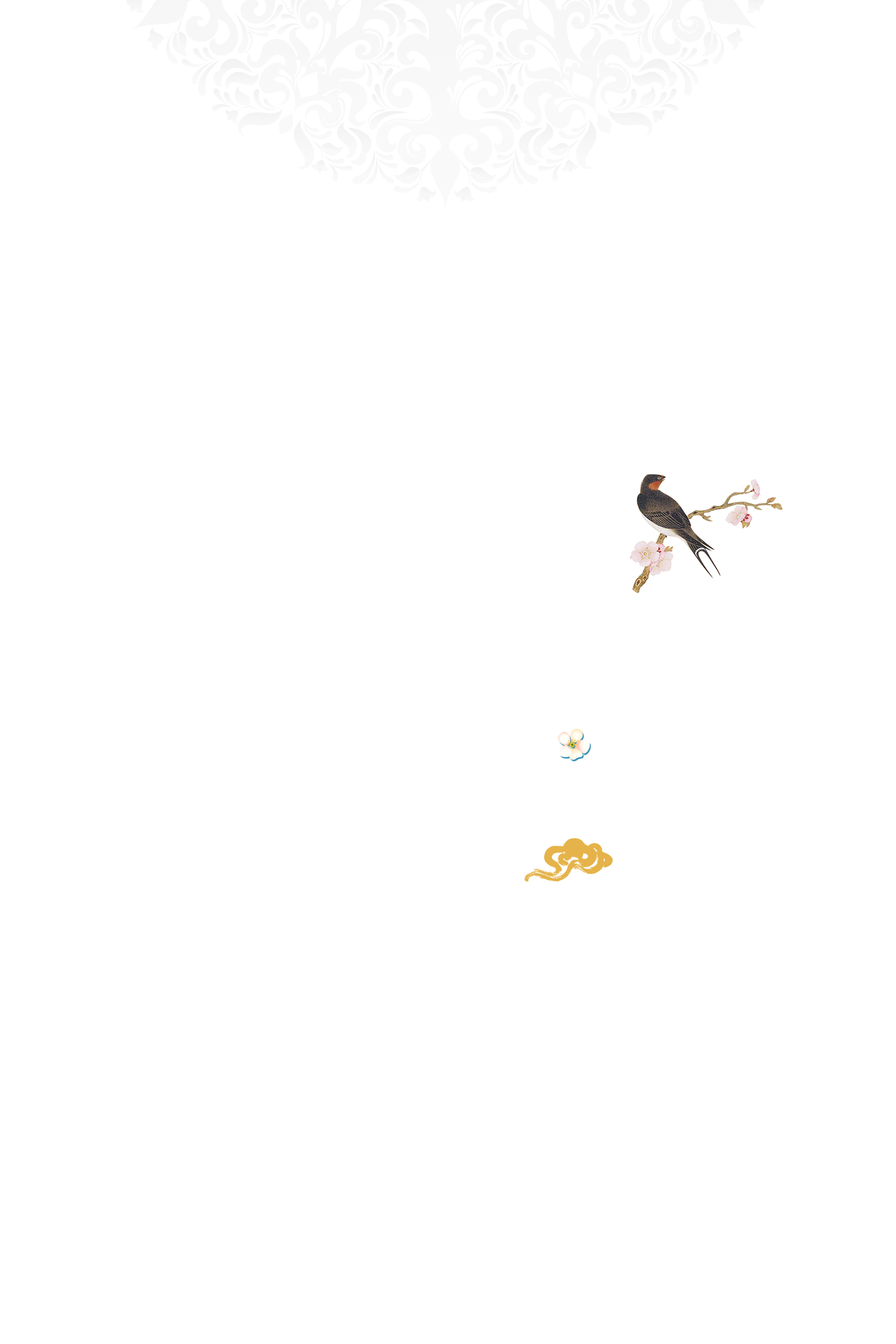 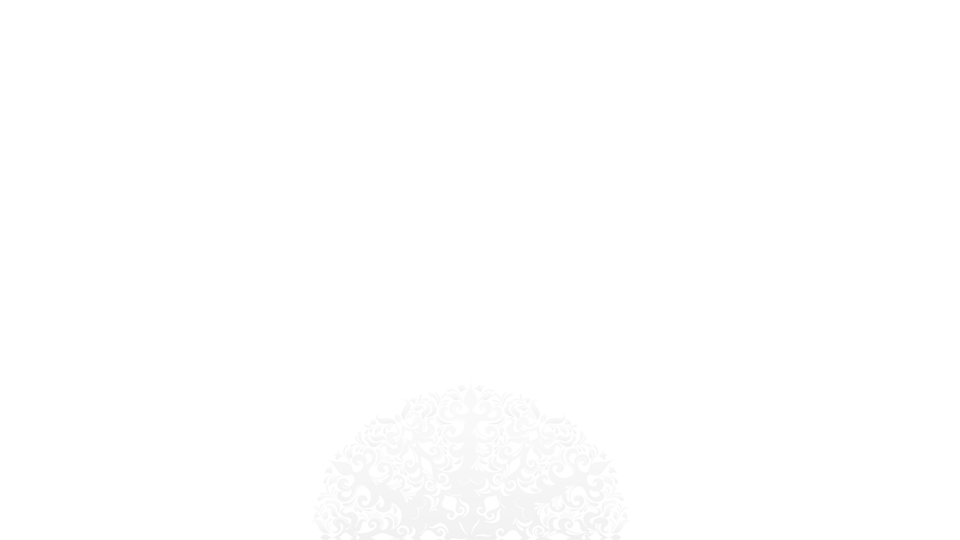 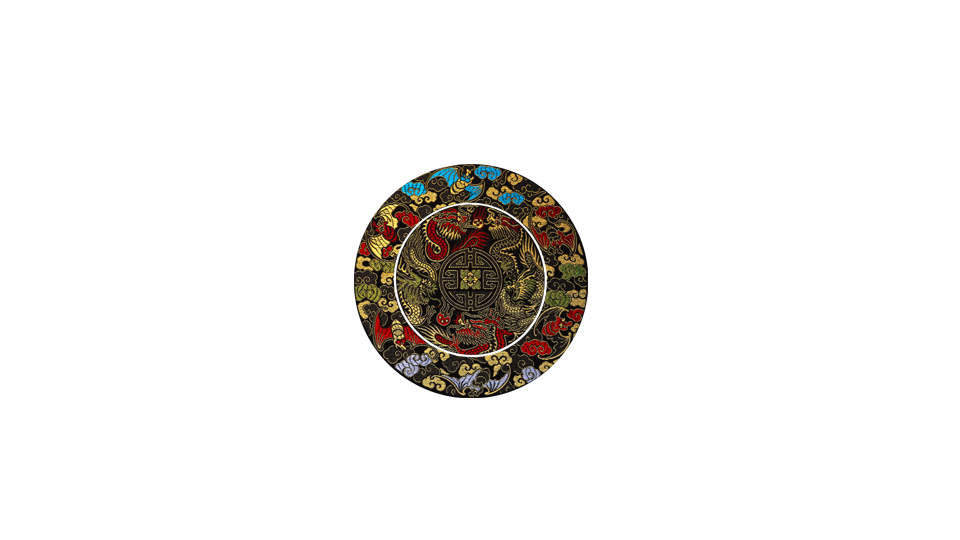 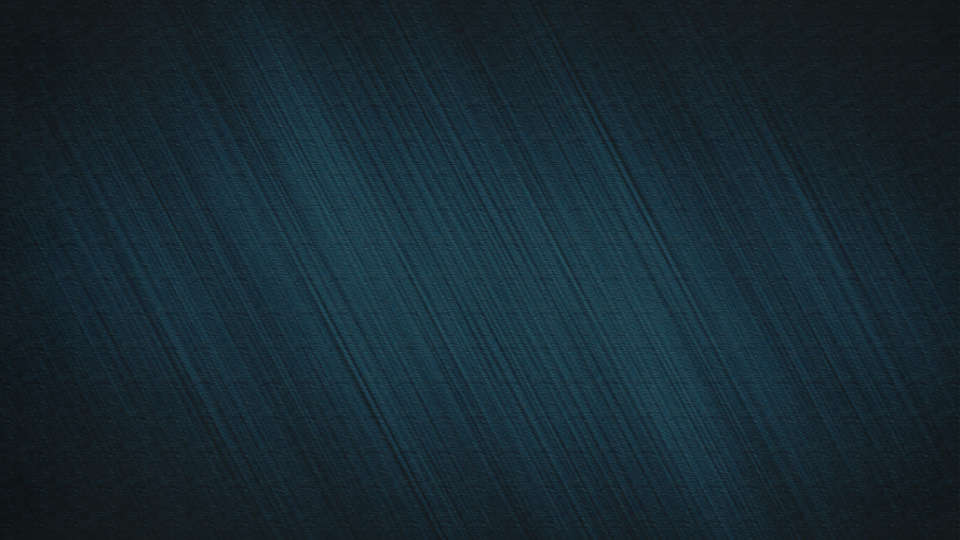 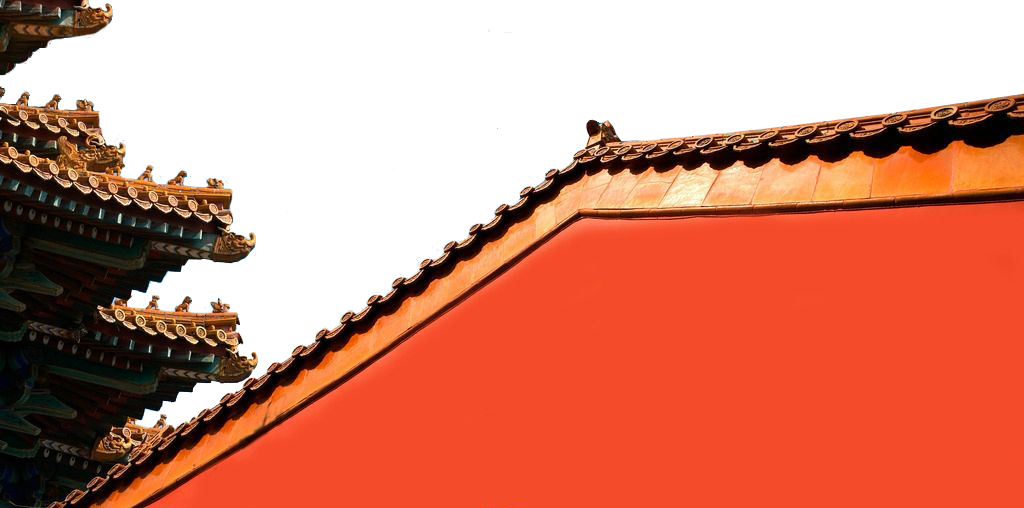 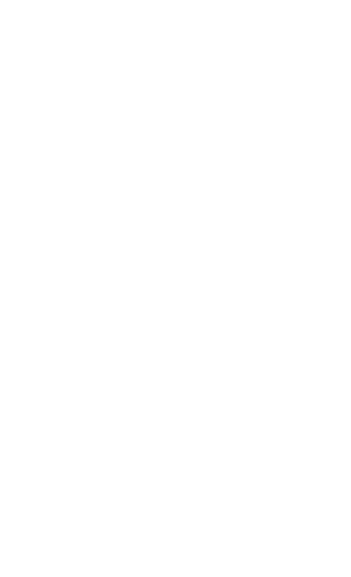 贰
壹
叁
肆
单击此处输入文本内容，单击此处输入文本内容
单击此处输入文本内容，单击此处输入文本内容
单击此处输入文本内容，单击此处输入文本内容
单击此处输入文本内容，单击此处输入文本内容
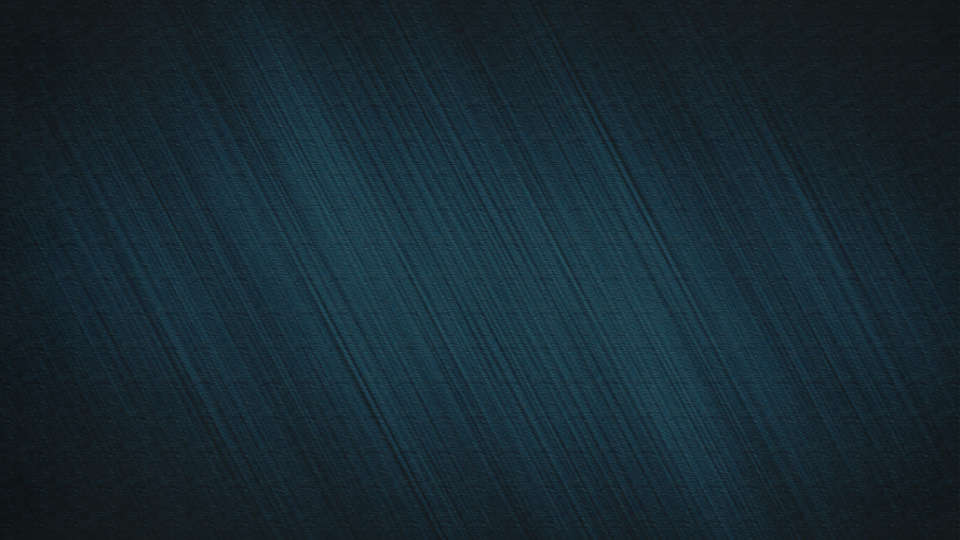 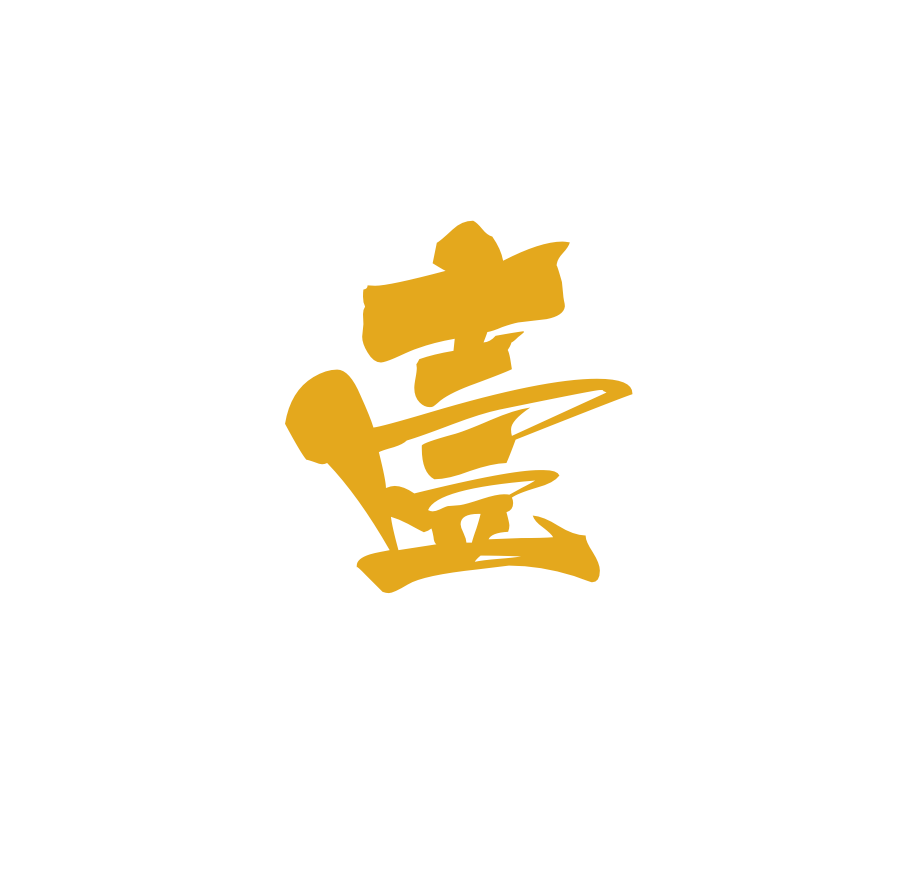 单击此处输入标题
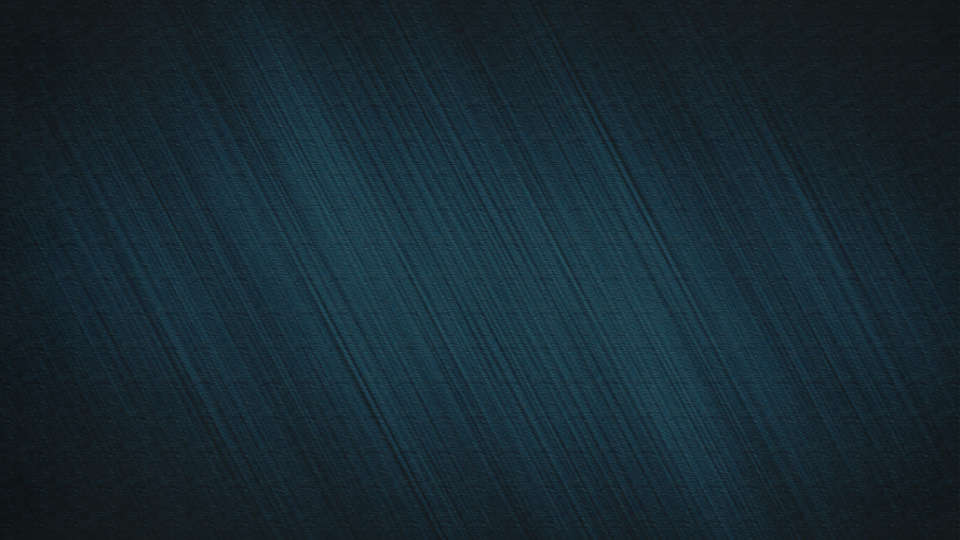 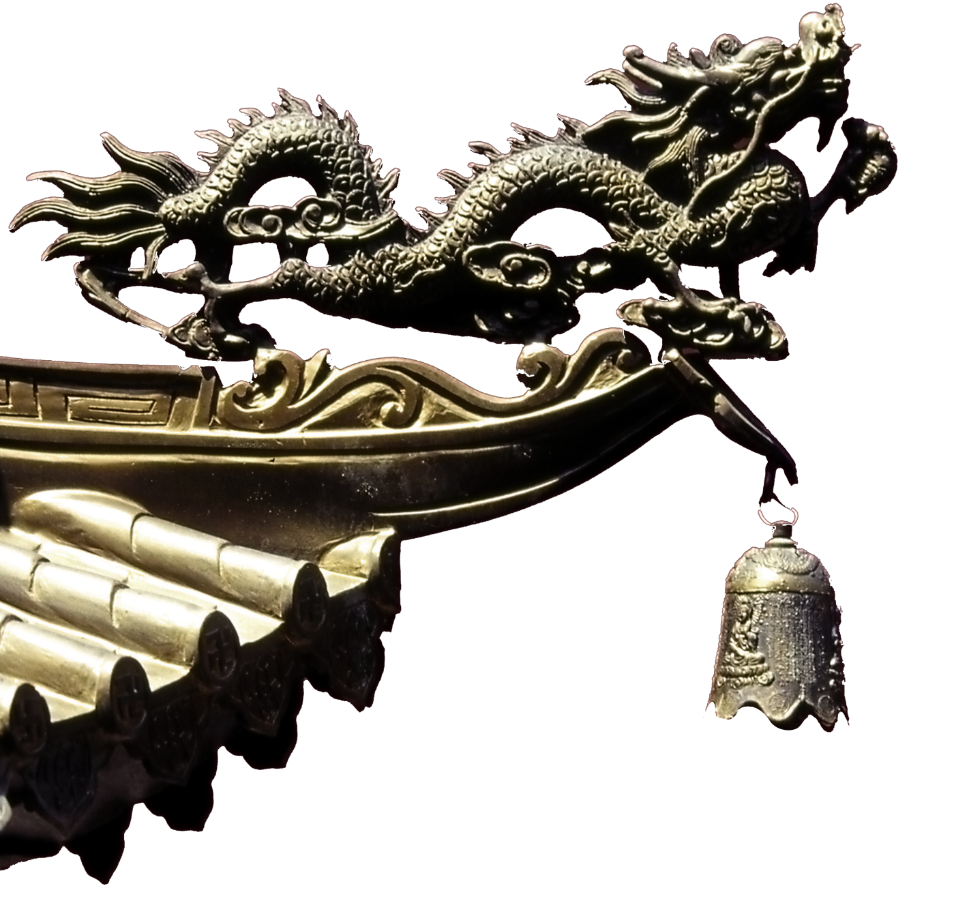 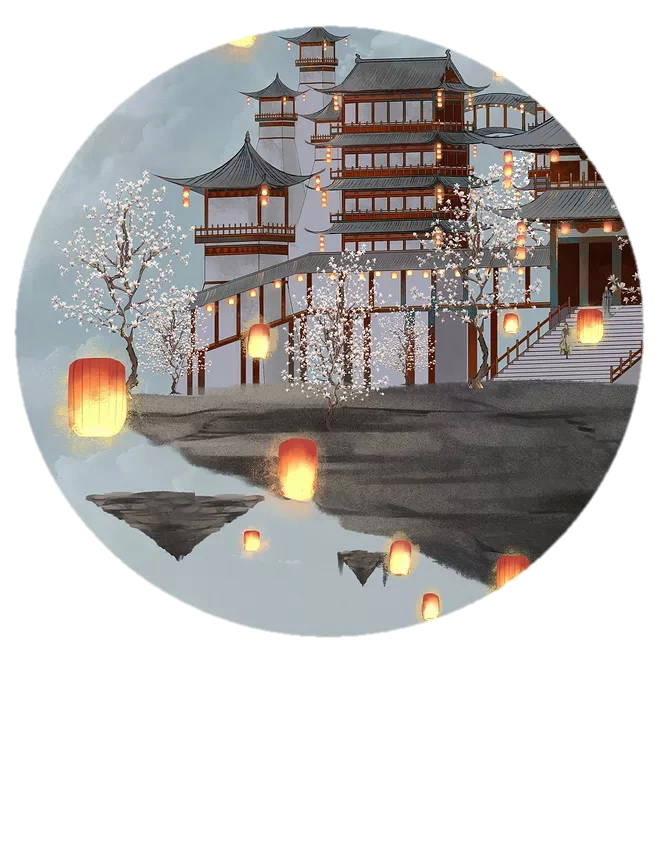 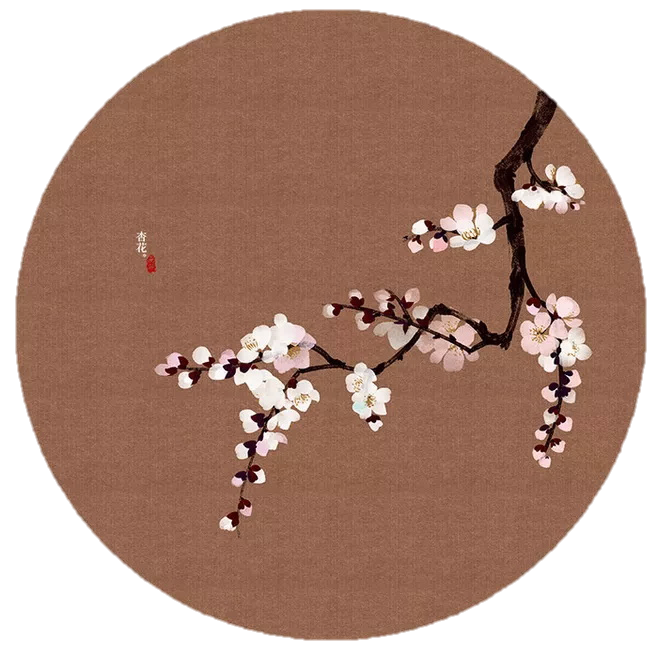 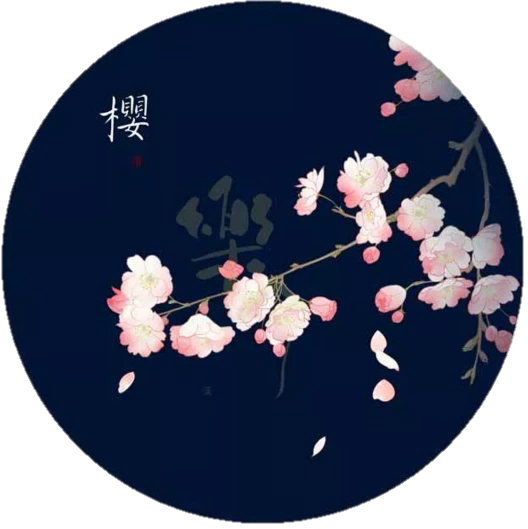 单击此处输入文本内容，单击此处输入文本内容，单击此处输入文本内容，单击此处输入文本内容，单击此处输入文本内容。
单击此处输入文本内容，单击此处输入文本内容，单击此处输入文本内容，单击此处输入文本内容，单击此处输入文本内容。
单击此处输入文本内容，单击此处输入文本内容，单击此处输入文本内容，单击此处输入文本内容，单击此处输入文本内容。
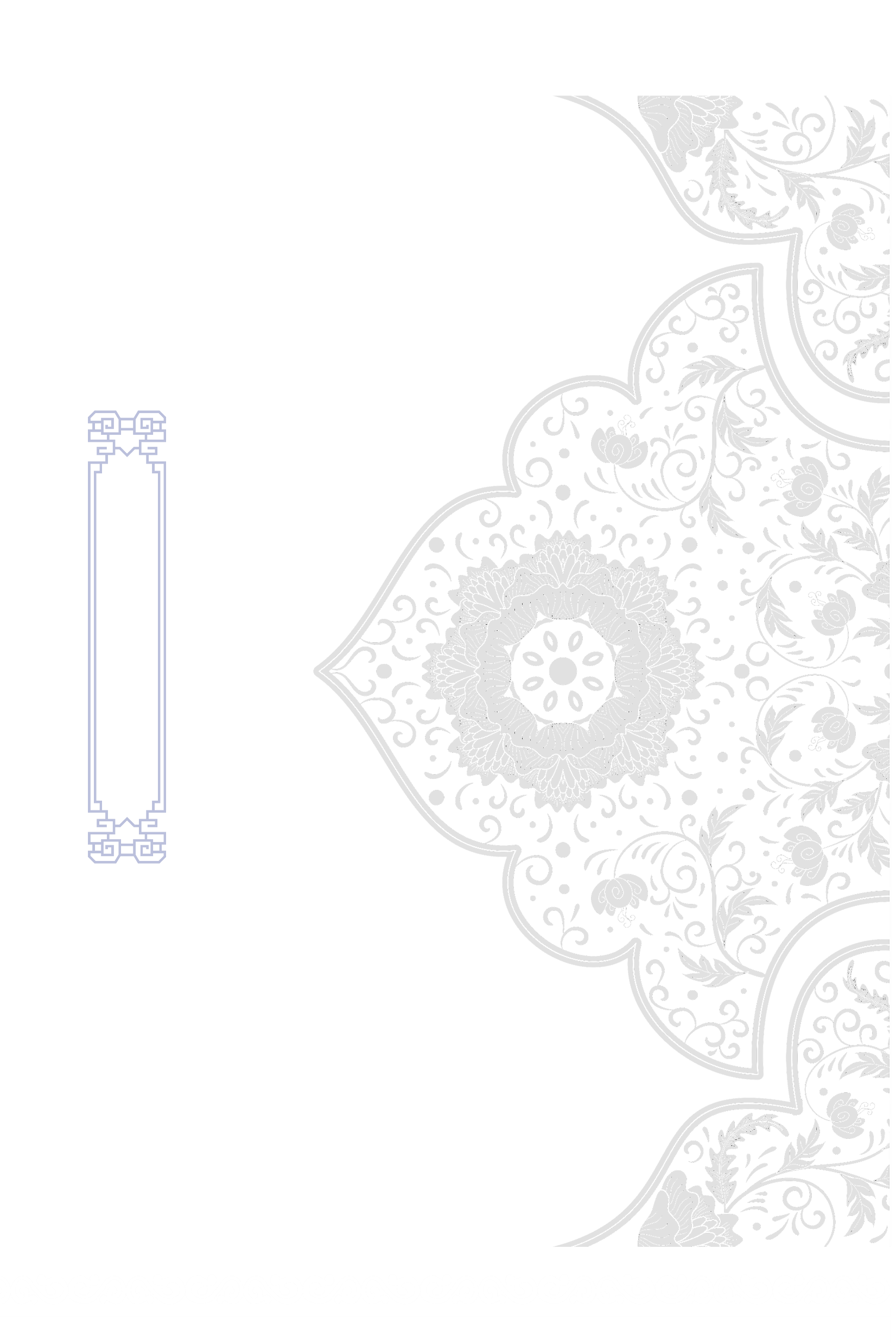 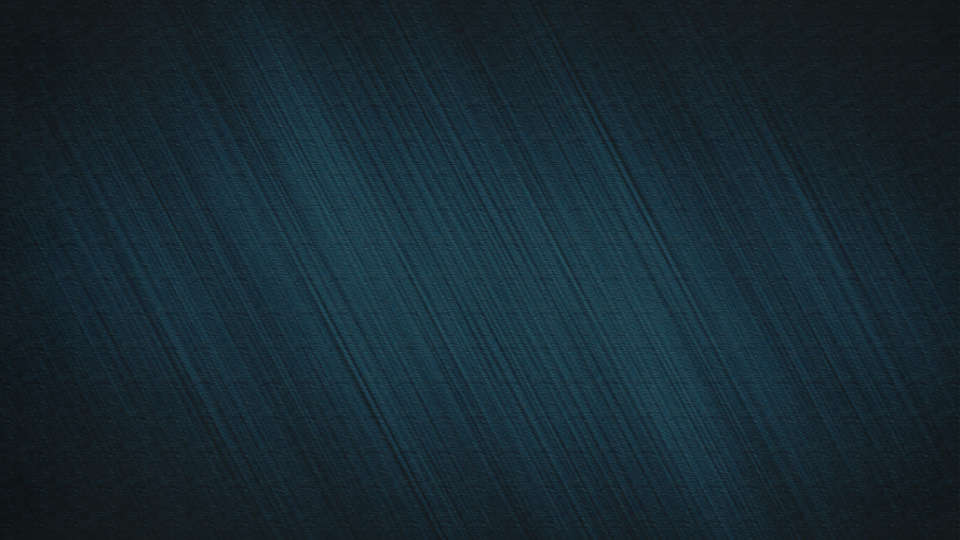 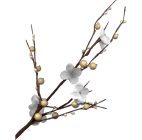 请插入标题内容
单击此处输入文本内容，单击此处输入文本内容。
单击此处输入文本内容，单击此处输入文本内容。
单击此处输入文本内容，单击此处输入文本内容。
点击添加标题
点击添加标题
点击添加标题
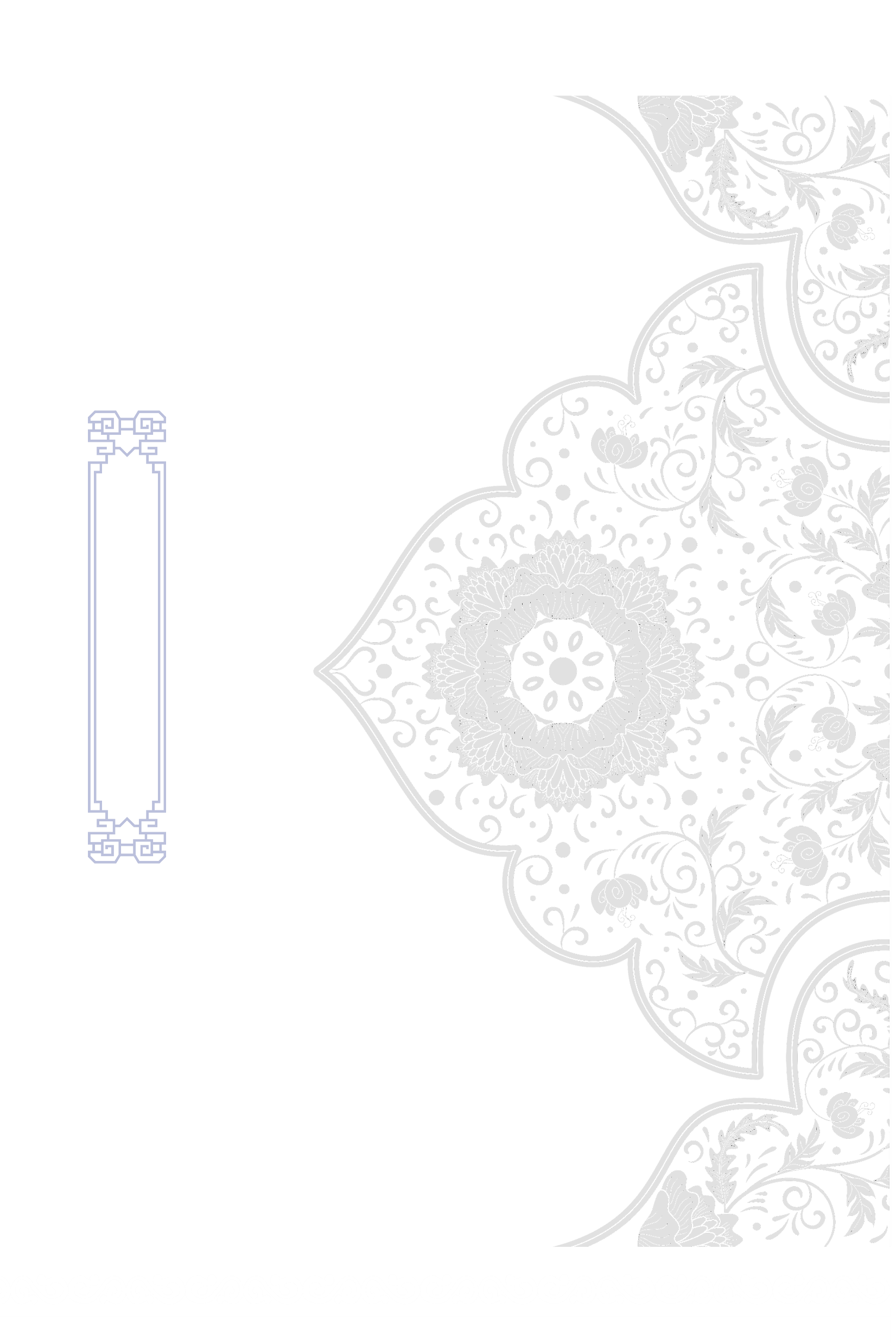 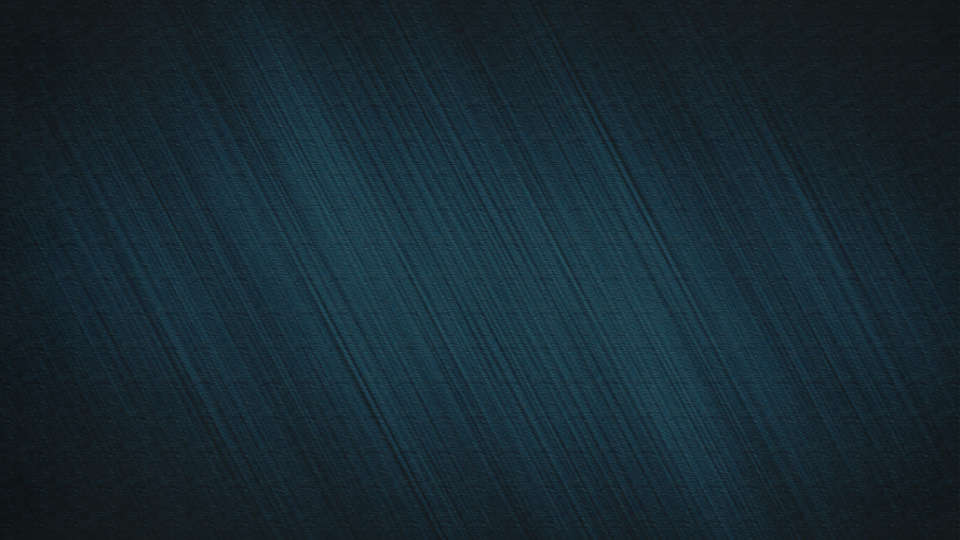 请插入标题内容
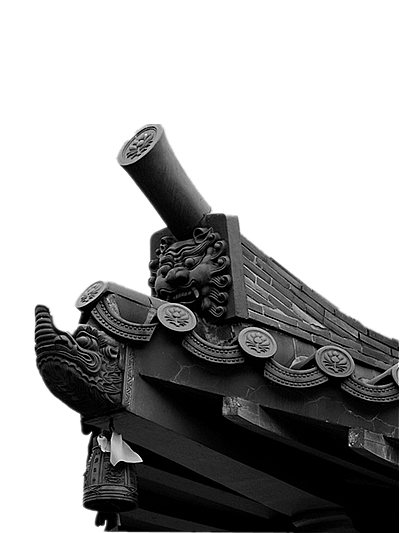 单击此处输入文本内容，单击此处输入文本内容，单击此处输入文本内容，单击此处输入文本内容，单击此处输入文本内容。单击此处输入文本内容，单击此处输入文本内容，单击此处输入文本内容，单击此处输入文本内容，单击此处输入文本内容。单击此处输入文本内容，单击此处输入文本内容，单击此处输入文本内容，单击此处输入文本内容，单击此处输入文本内容。单击此处输入文本内容，单击此处输入文本内容，单击此处输入文本内容，单击此处输入文本内容，单击此处输入文本内容。
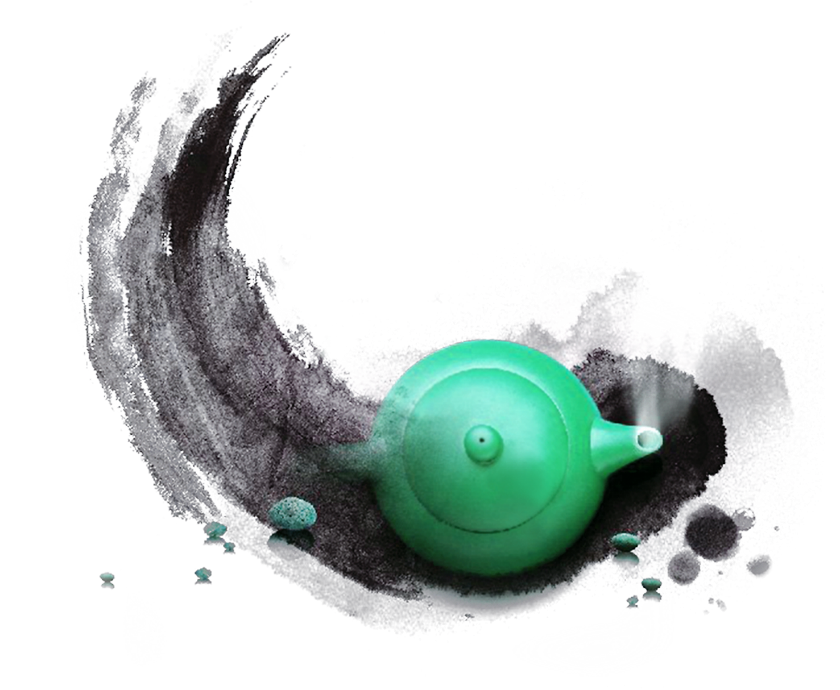 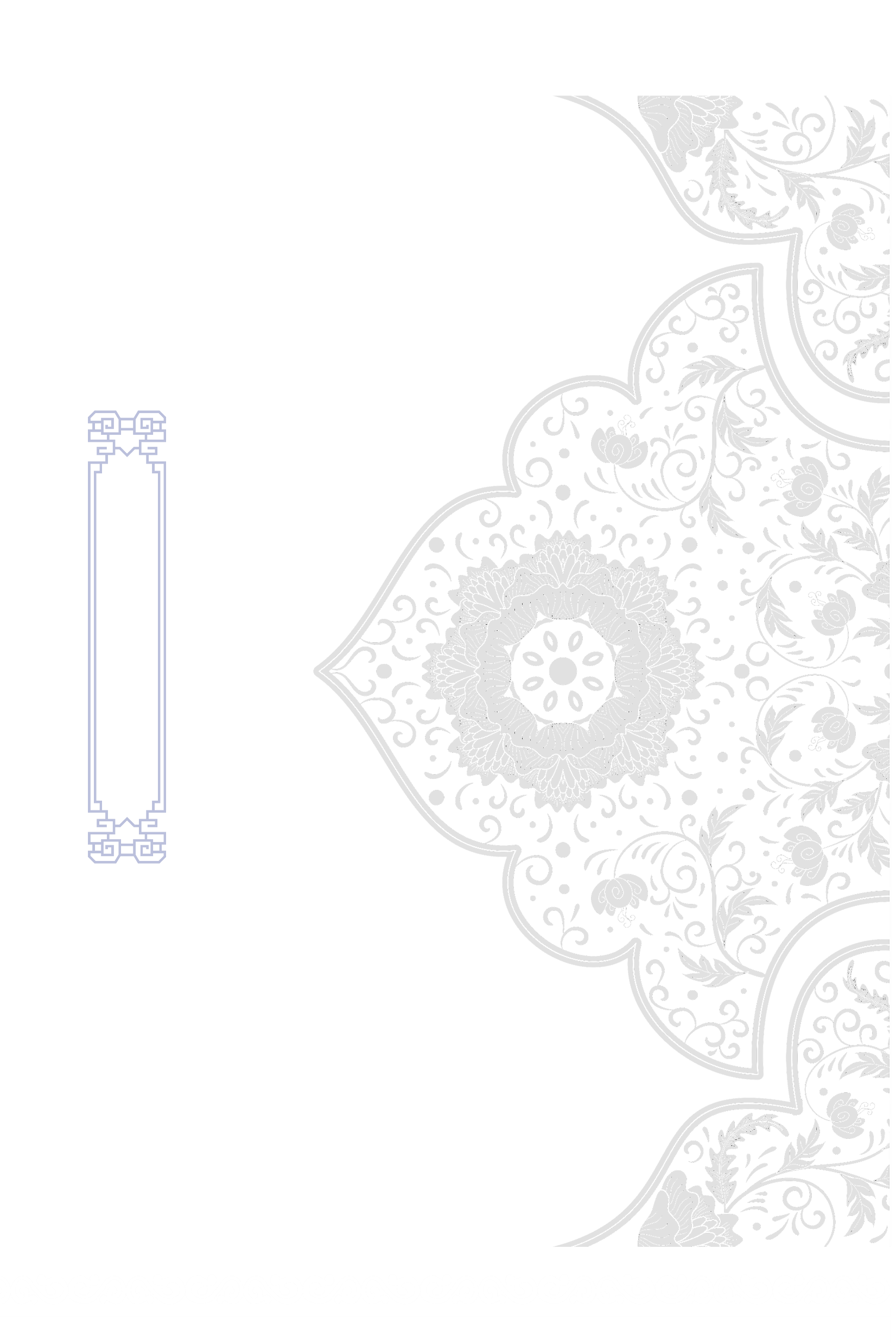 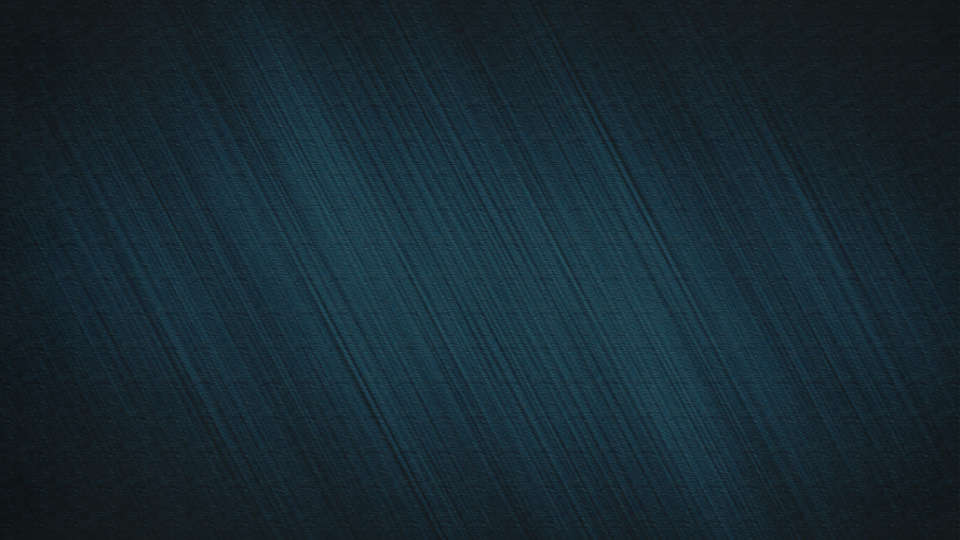 请插入标题内容
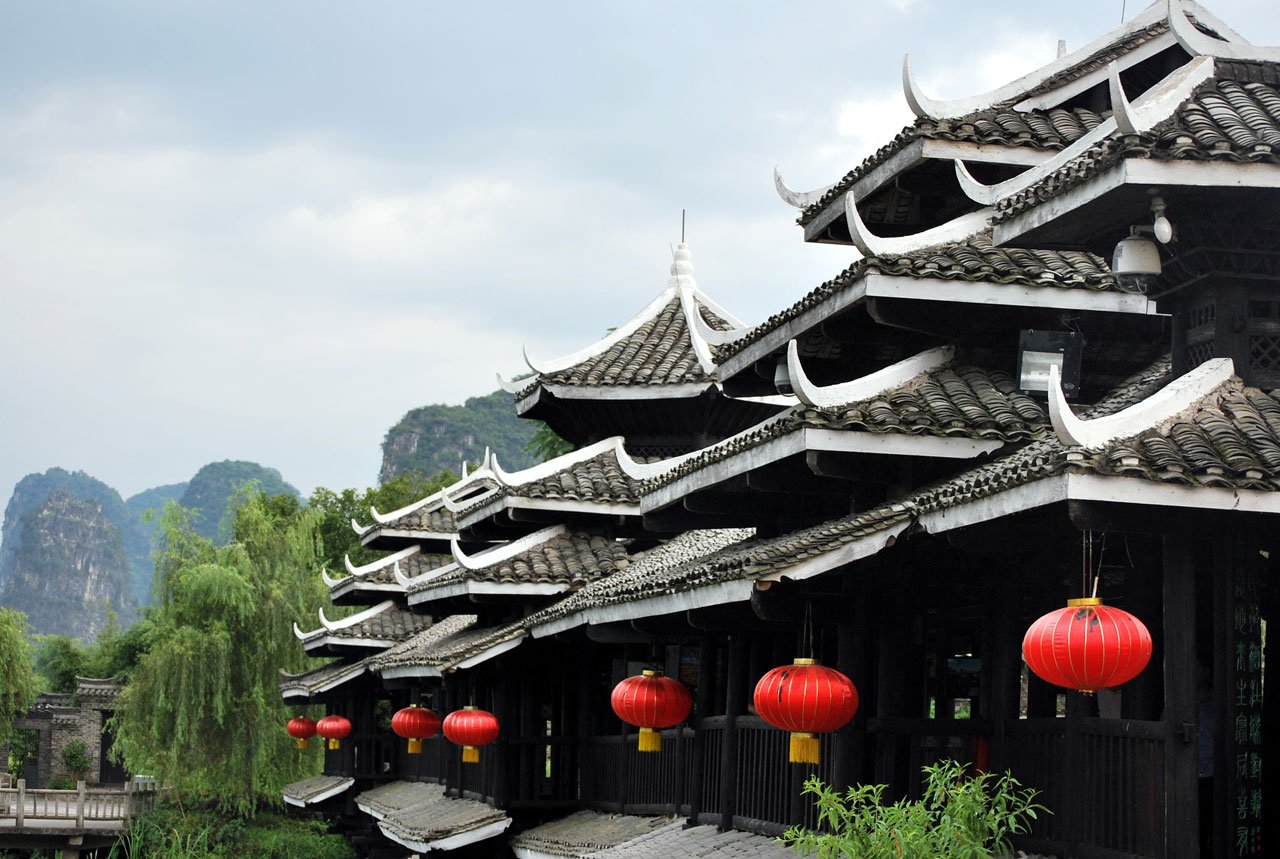 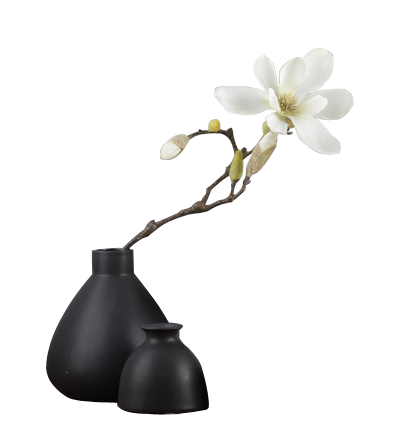 家住西秦，赌博艺随身。花柳上，斗尖新。偶学念奴声调，有时高遏行云。蜀锦缠头无数，不负辛勤。
数年来往咸京道，残杯冷炙漫销魂。衷肠事，托何人？若有知音见采，不辞遍唱阳春。一曲当筵落泪，重掩罗巾。
山 亭 柳
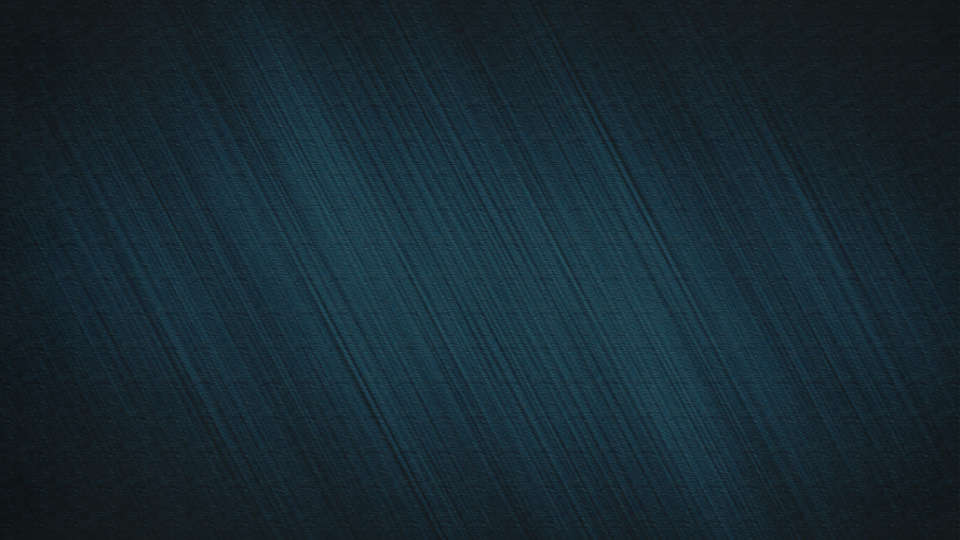 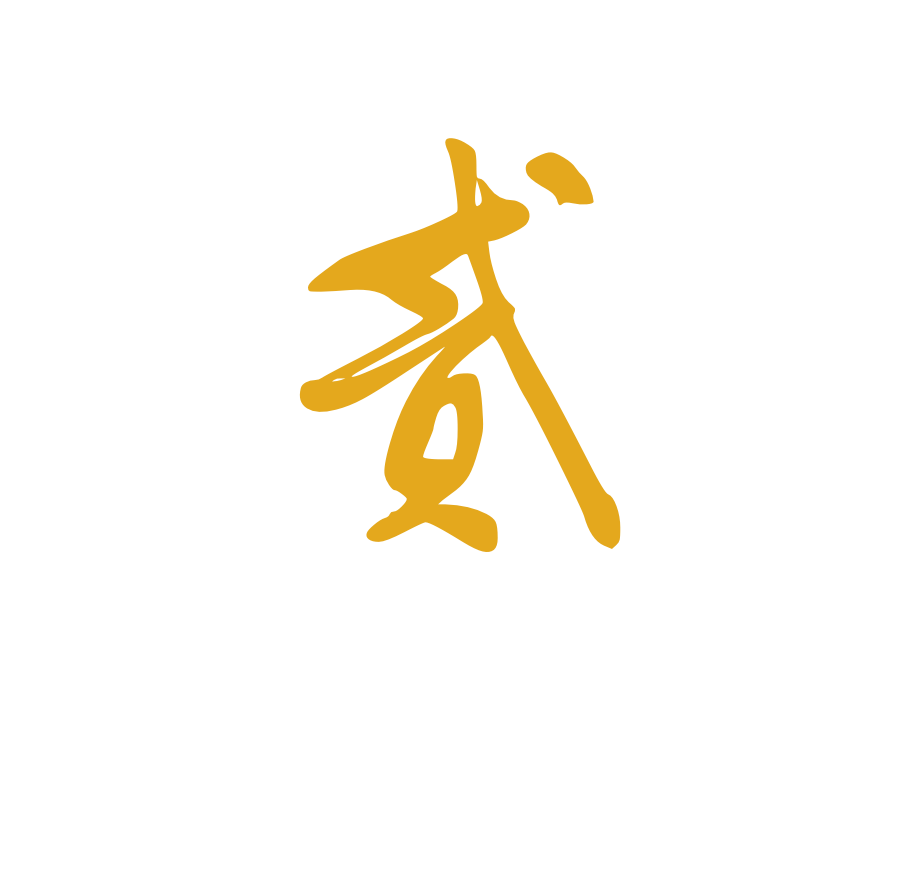 单击此处输入标题
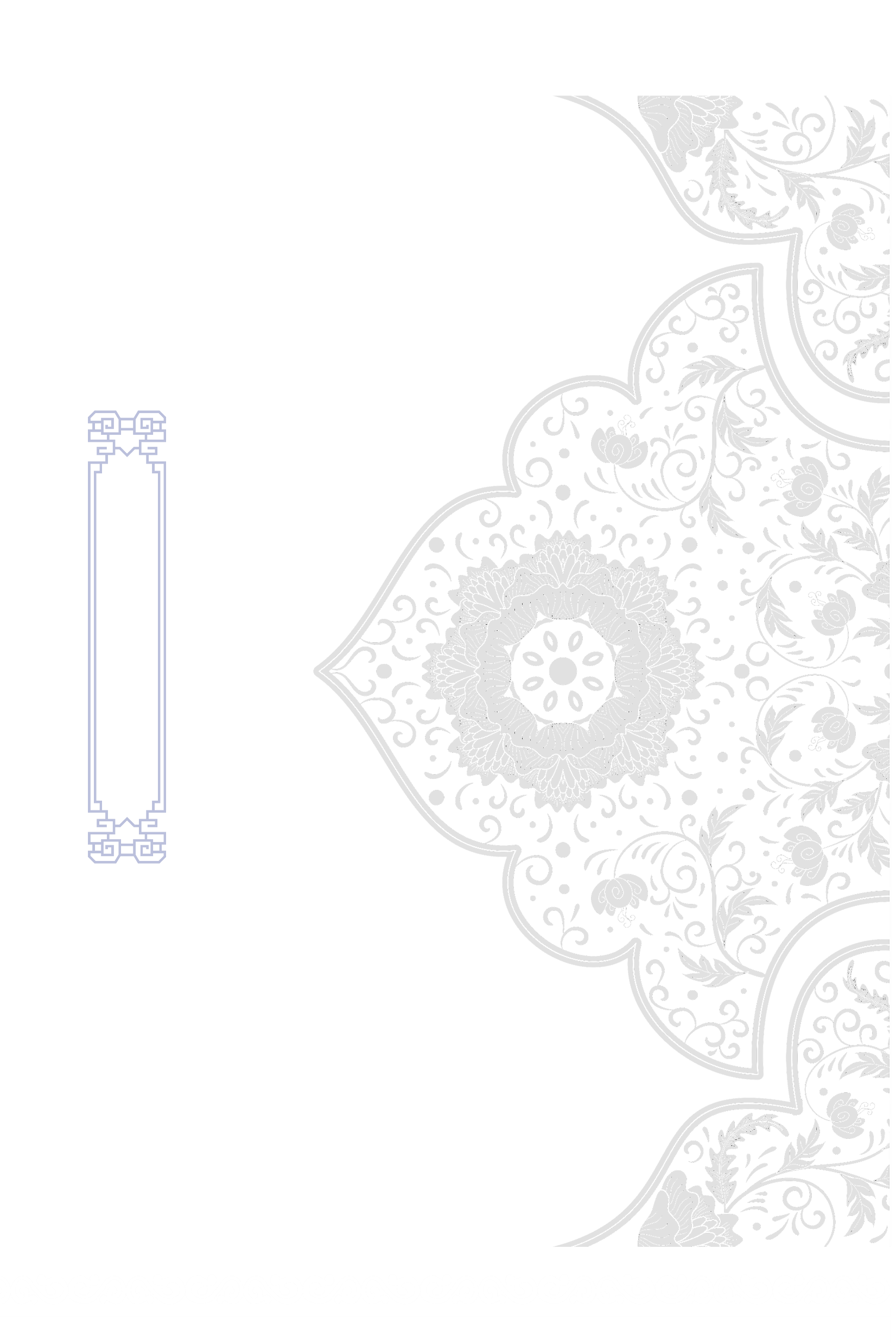 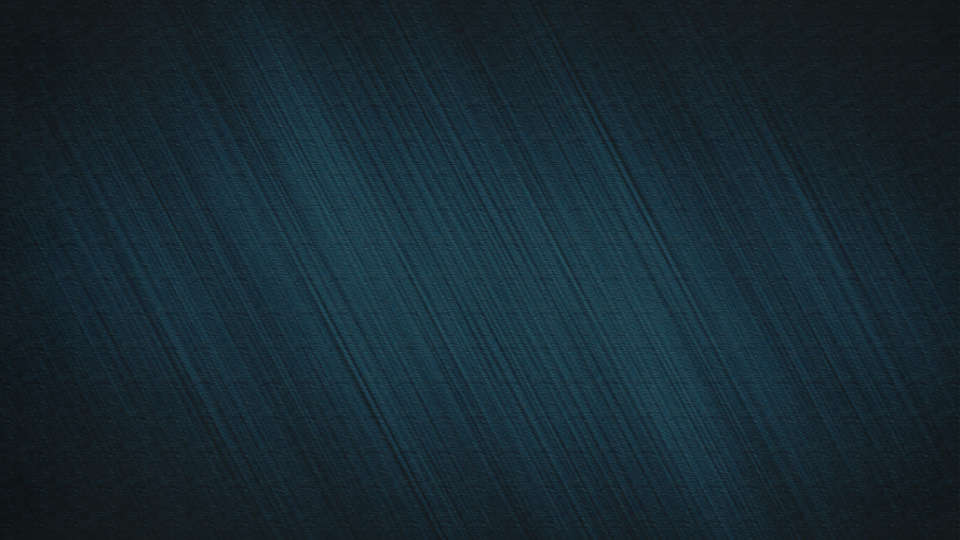 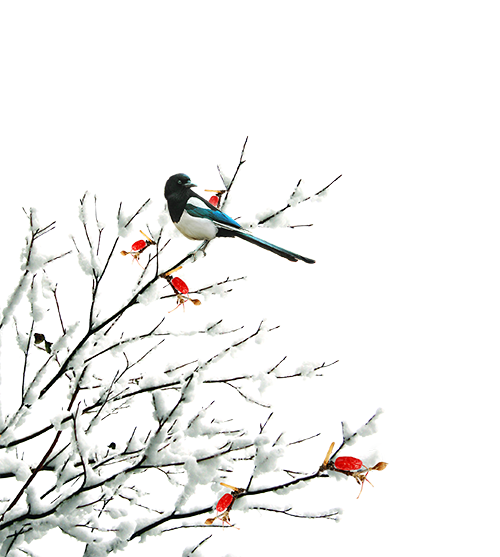 请插入标题内容
单击此处输入文本内容，单击此处输入文本内容。
单击此处输入文本内容，单击此处输入文本内容。
添加标题
添加标题
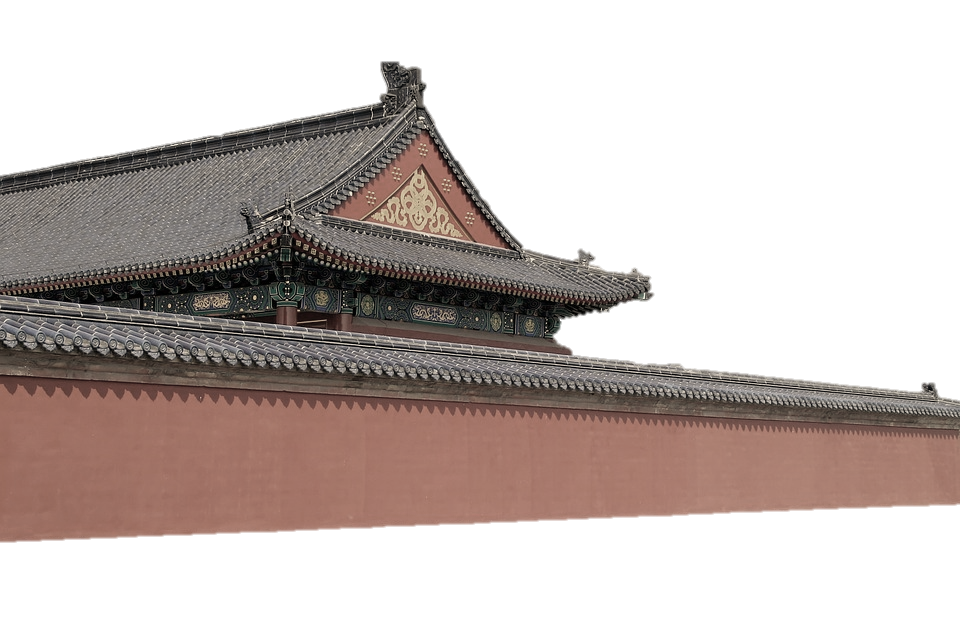 单击此处输入文本内容，单击此处输入文本内容。
单击此处输入文本内容，单击此处输入文本内容。
添加标题
添加标题
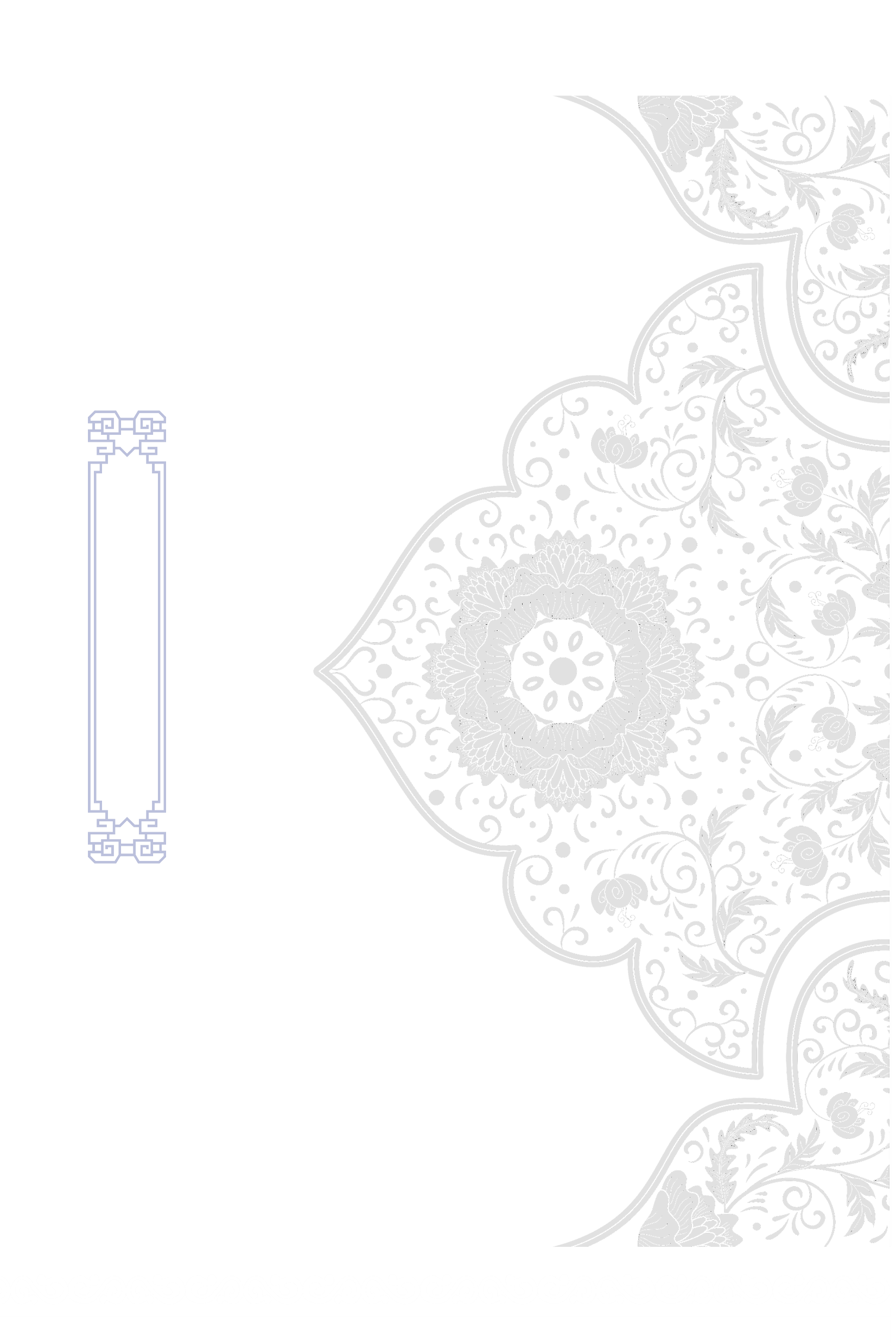 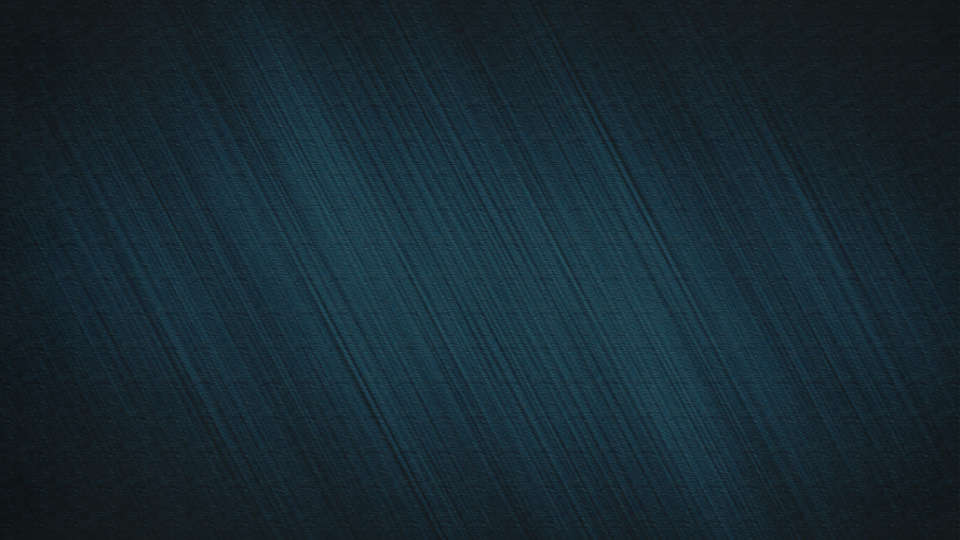 请插入标题内容
单击此处输入文本内容，单击此处输入文本内容，单击此处输入文本内容，单击此处输入文本内容，单击此处输入文本内容。单击此处输入文本内容，单击此处输入文本内容，单击此处输入文本内容，单击此处输入文本内容，单击此处输入文本内容。单击此处输入文本内容，单击此处输入文本内容，单击此处输入文本内容，单击此处输入文本内容，单击此处输入文本内容。单击此处输入文本内容，单击此处输入文本内容，单击此处输入文本内容，单击此处输入文本内容，单击此处输入文本内容。
添加标题
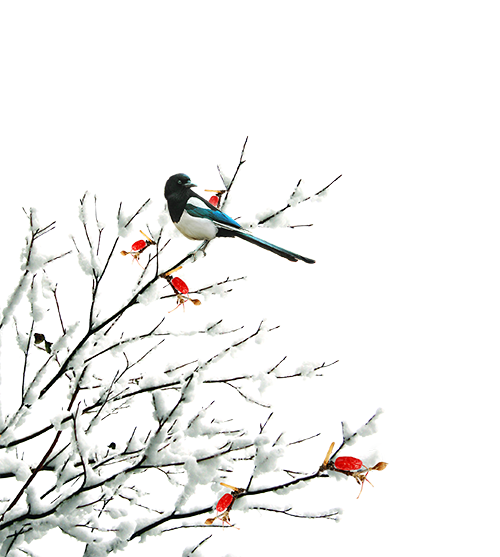 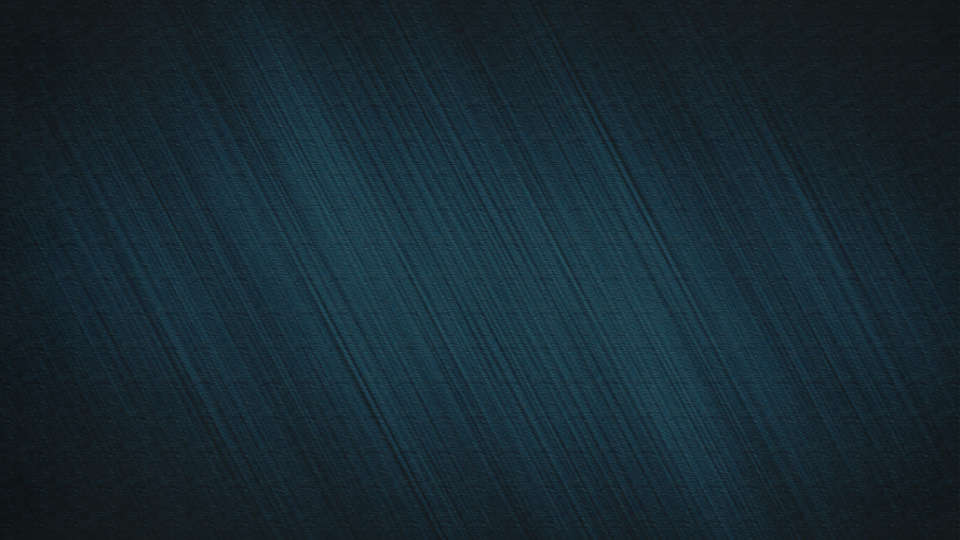 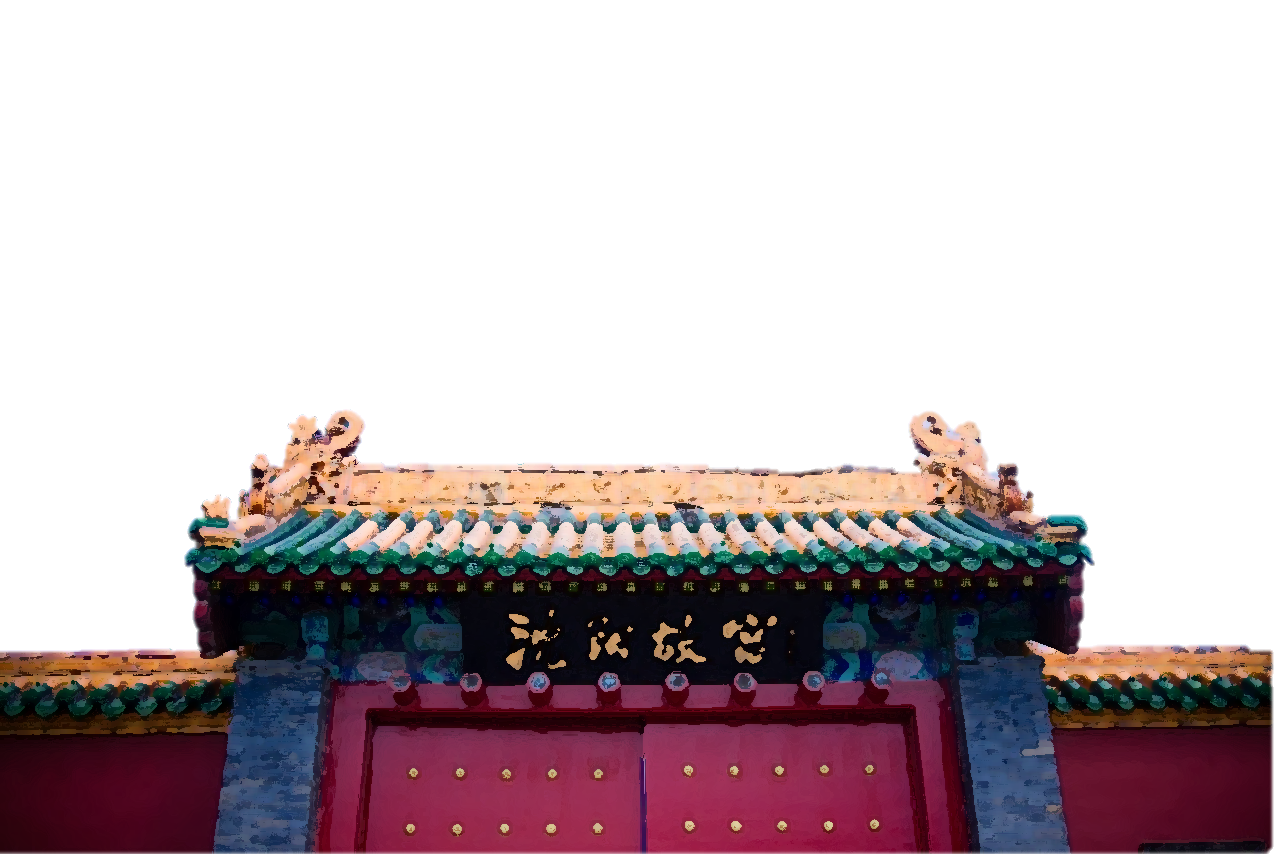 单击此处输入文本内容，单击此处输入文本内容，单击此处输入文本内容，
单击此处输入文本内容，单击此处输入文本内容，单击此处输入文本内容，
单击此处输入文本内容，单击此处输入文本内容，单击此处输入文本内容，
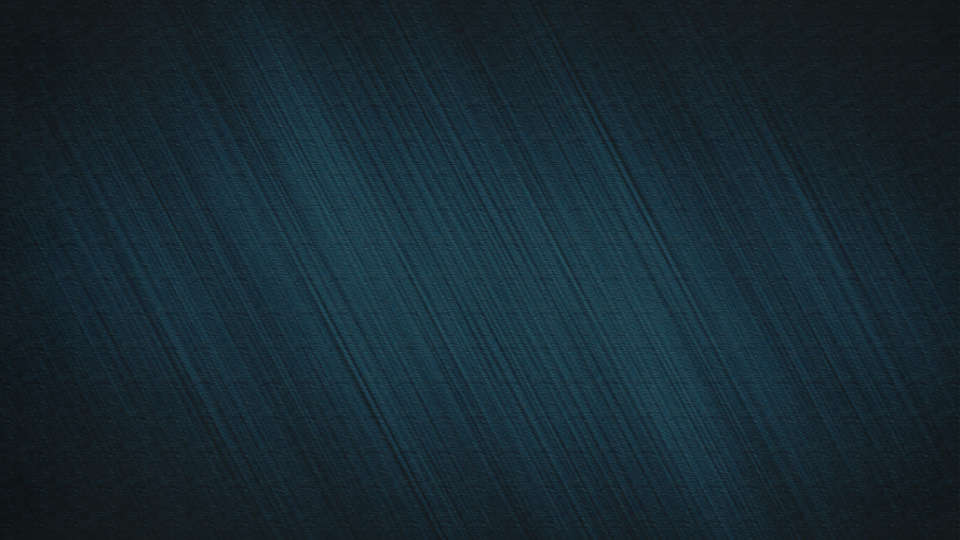 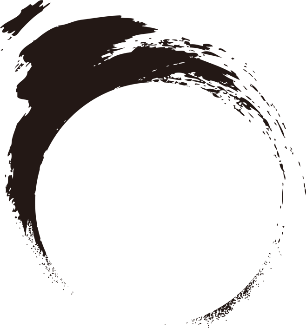 单击此处输入文本内容，单击此处输入文本内容，单击此处输入文本内容，单击此处输入文本内容，单击此处输入文本内容，单击此处输入文本内容，单击此处输入文本内容。
单击此处输入文本内容，单击此处输入文本内容，单击此处输入文本内容，单击此处输入文本内容，单击此处输入文本内容，单击此处输入文本内容，单击此处输入文本内容，单击此处输入文本内容，单击此处输入文本内容。
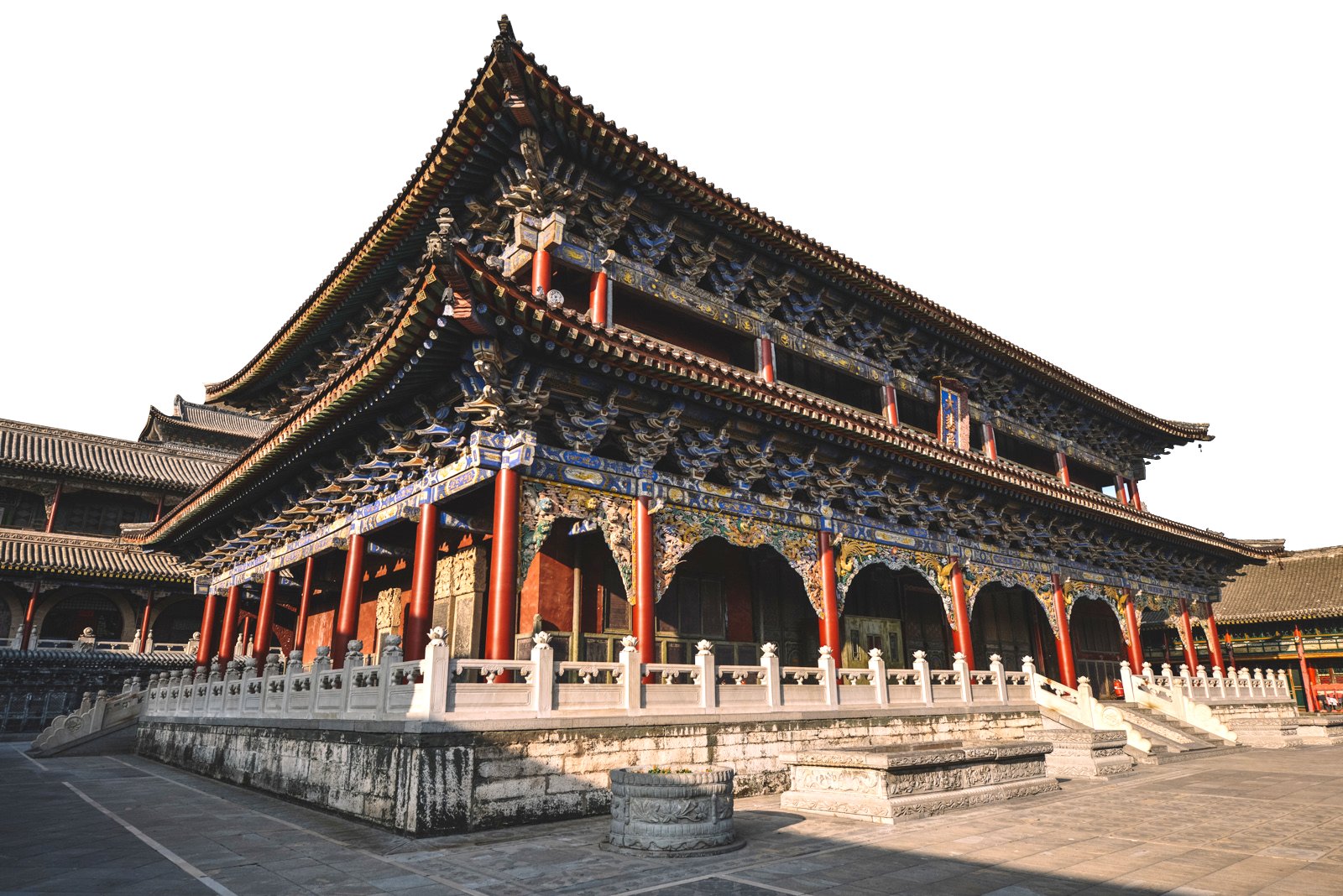 点
击
添
加
标
题
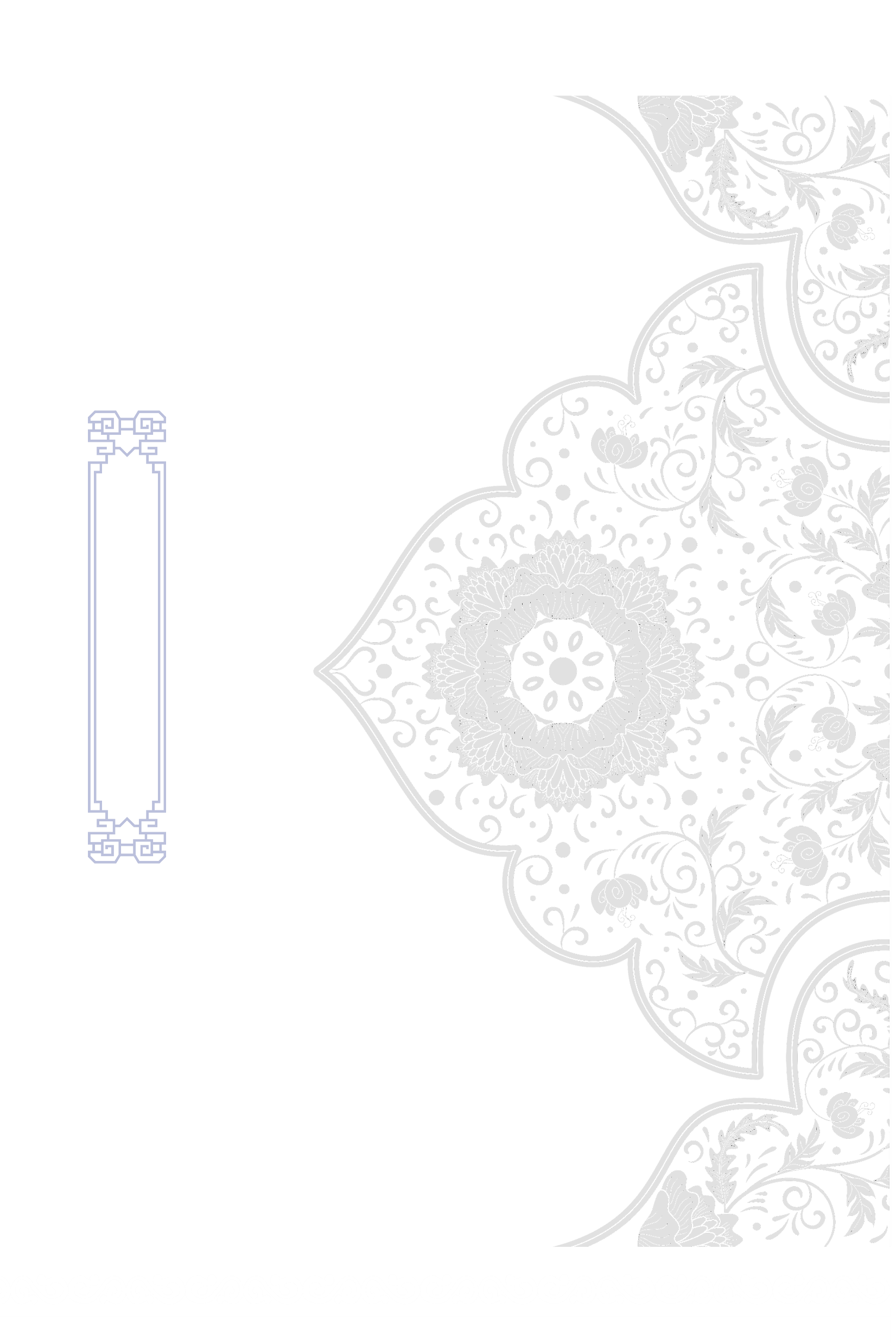 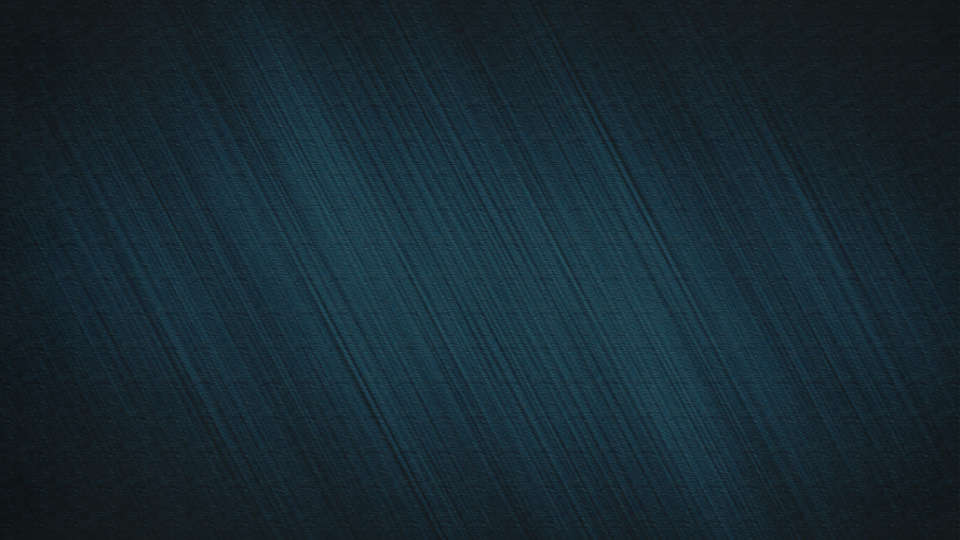 请插入标题内容
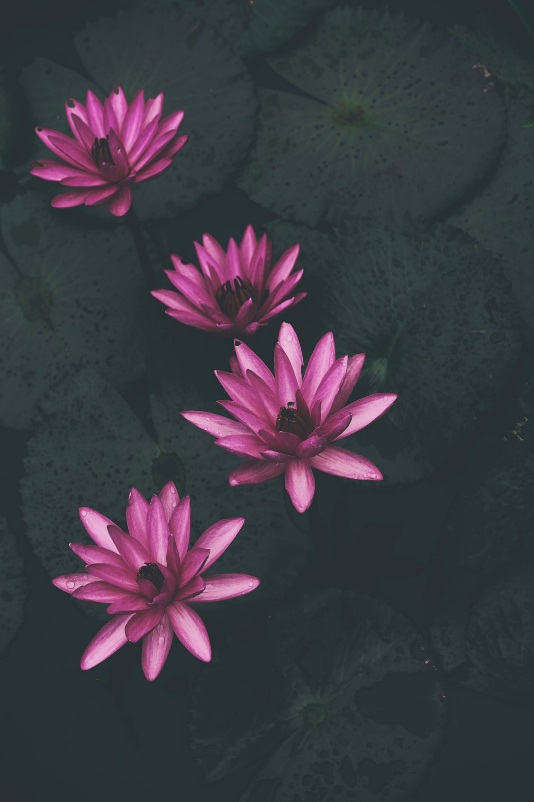 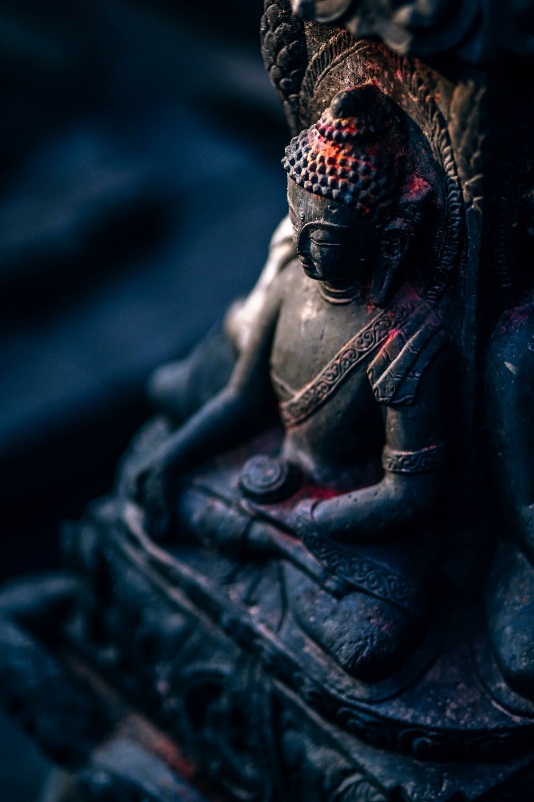 古柳垂堤风淡淡，新荷漫沼叶田田。白羽频挥闲士坐，乌纱半坠醉翁眠。游梦挥戈能断日，觉来持管莫窥天。堪笑荣华枕中客，对莲余做世外仙。
添加大标题
延禧攻略
棹移浮荇乱，船进倚荷来。藕丝牵作缕，莲叶捧成杯。
荡舟无数伴，解缆自相催。汗粉无庸拭，风裙随意开。
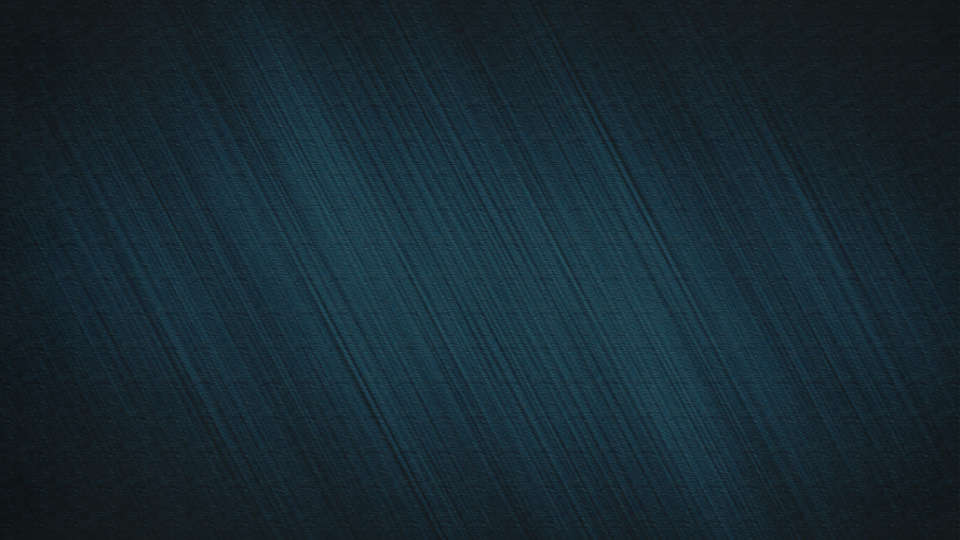 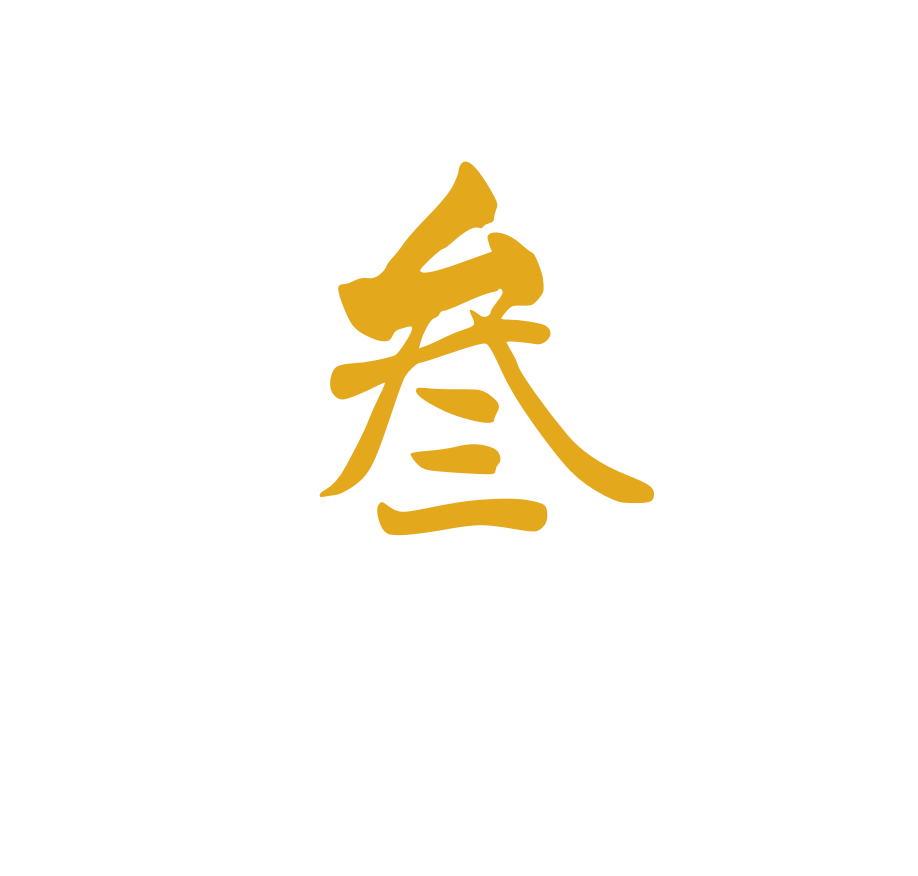 单击此处输入标题
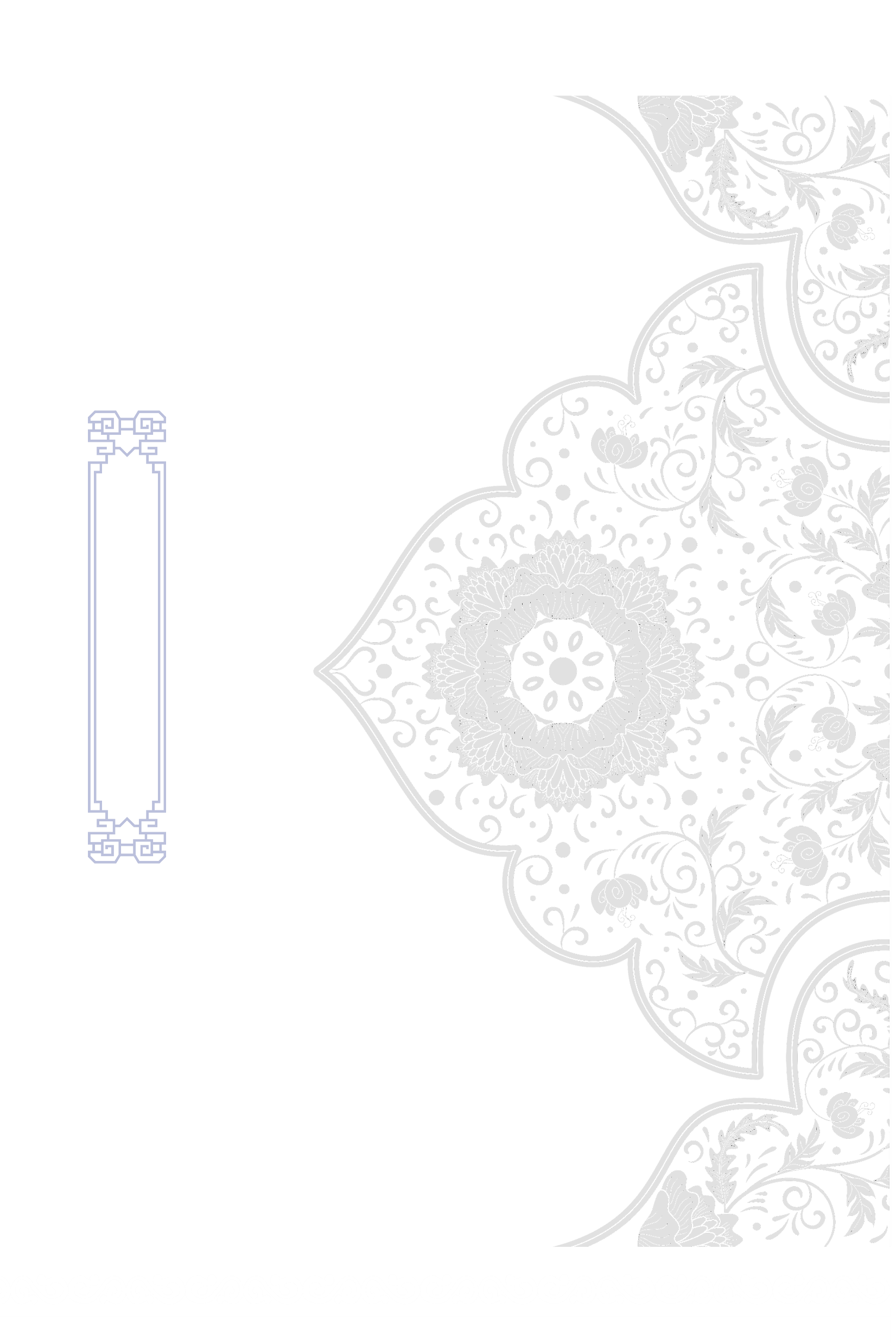 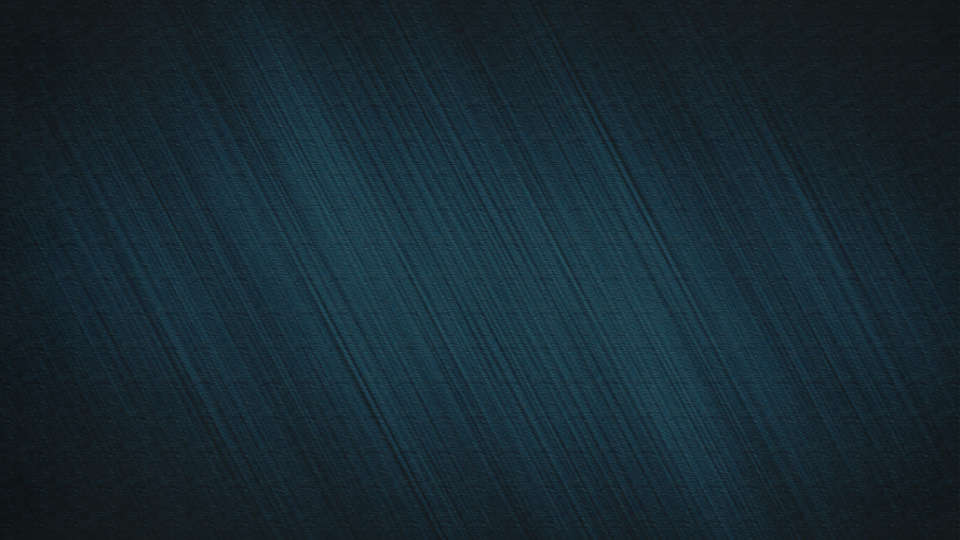 请插入标题内容
输入
你的标题
输入
你的标题
输入
你的标题
单击此处输入文本内容，单击此处输入文本内容，单击此处输入文本内容，
单击此处输入文本内容，单击此处输入文本内容，单击此处输入文本内容，
单击此处输入文本内容，单击此处输入文本内容，单击此处输入文本内容，
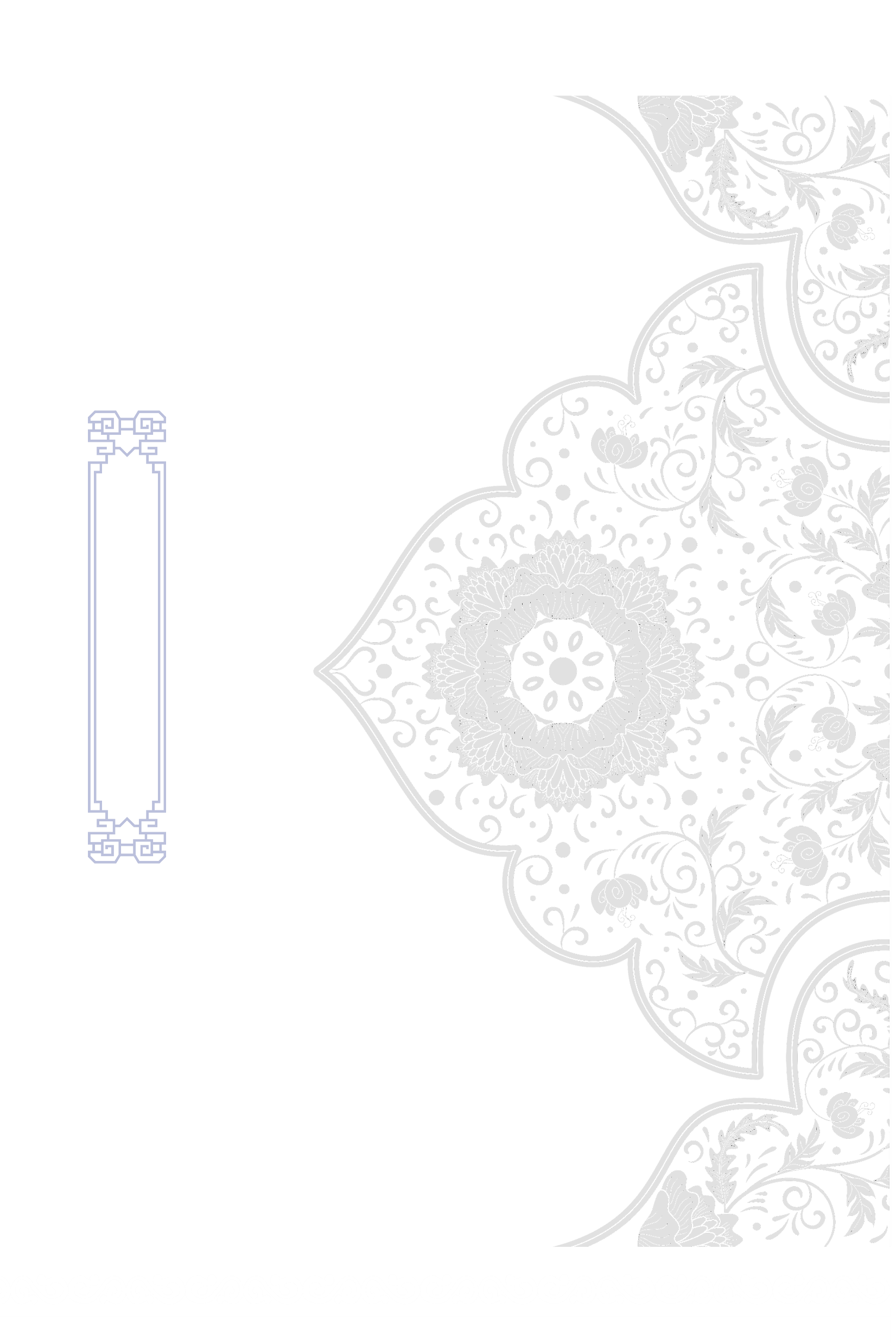 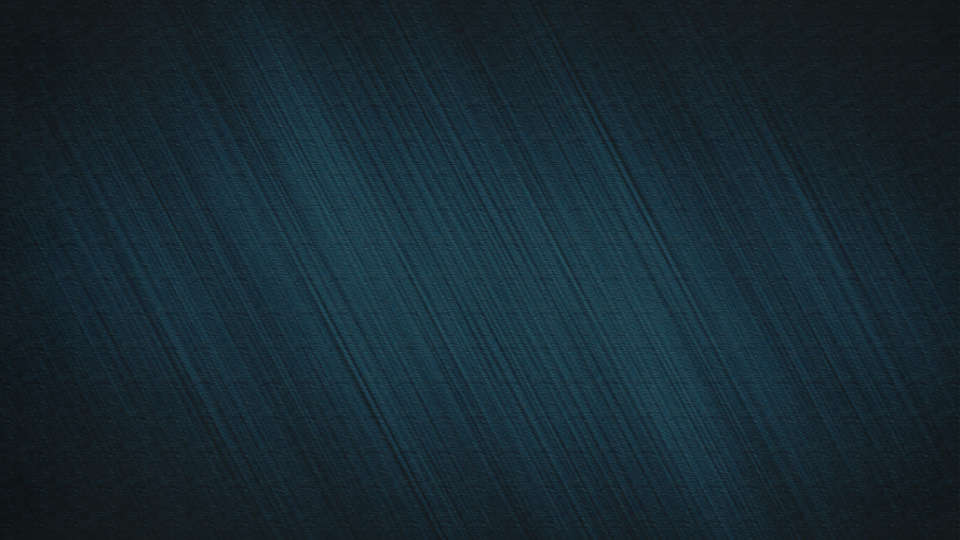 请插入标题内容
点击此处添加标题
点击此处添加标题
单击此处输入文本内容，单击此处输入文本内容，单击此处输入文本内容，单击此处输入文本内容，单击此处输入文本内容，单击此处输入文本内容，单击此处输入文本内容。
单击此处输入文本内容，单击此处输入文本内容，单击此处输入文本内容，单击此处输入文本内容，单击此处输入文本内容，单击此处输入文本内容，单击此处输入文本内容。
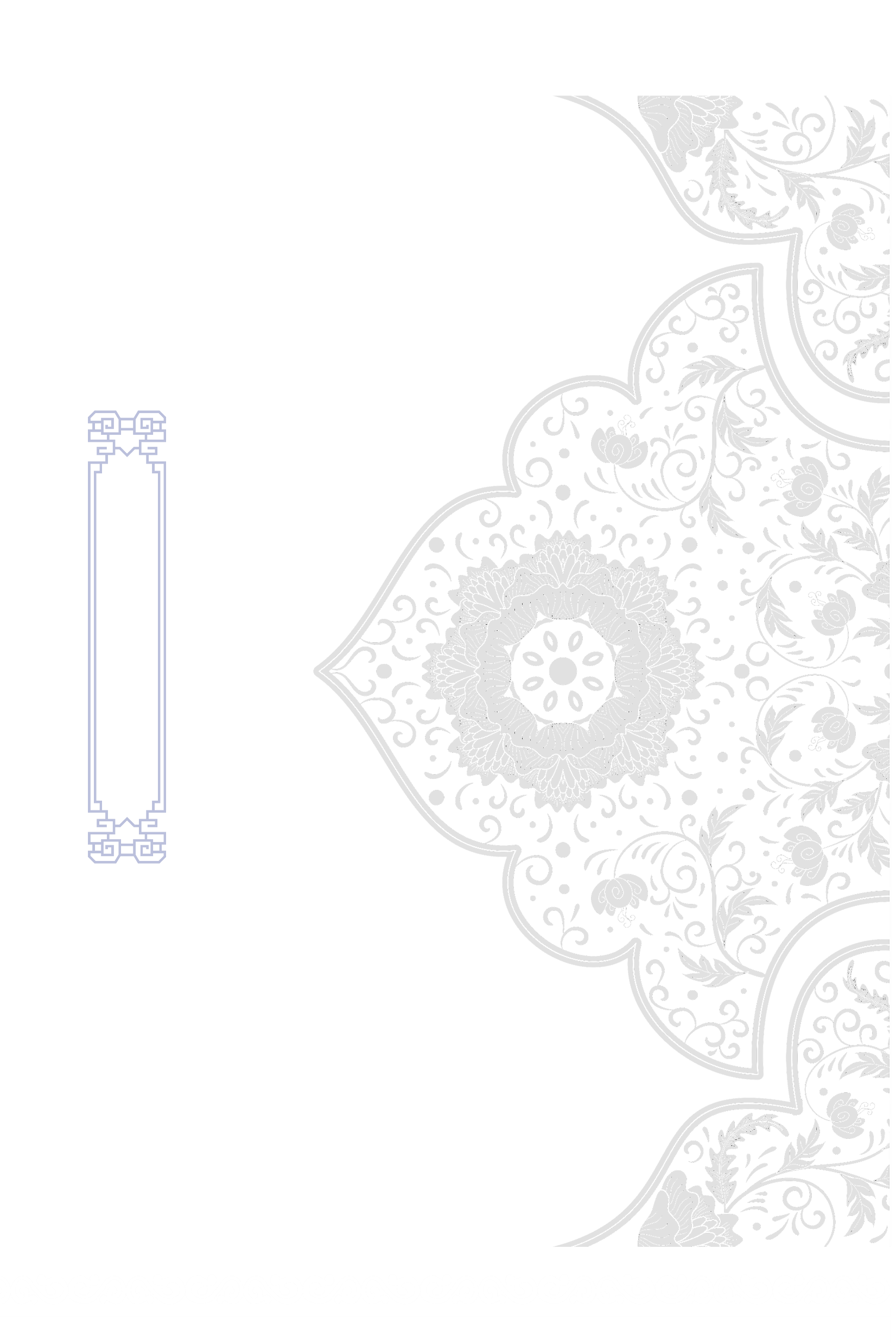 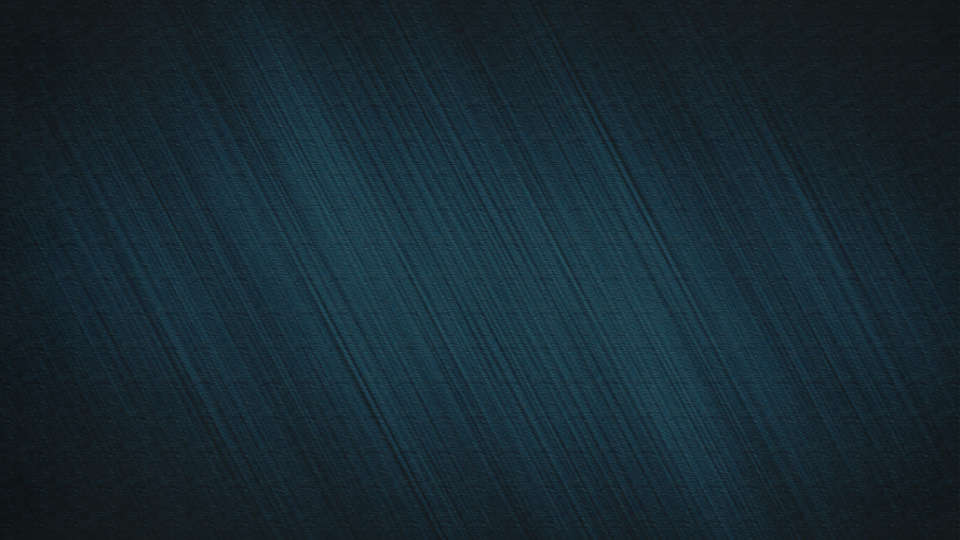 请插入标题内容
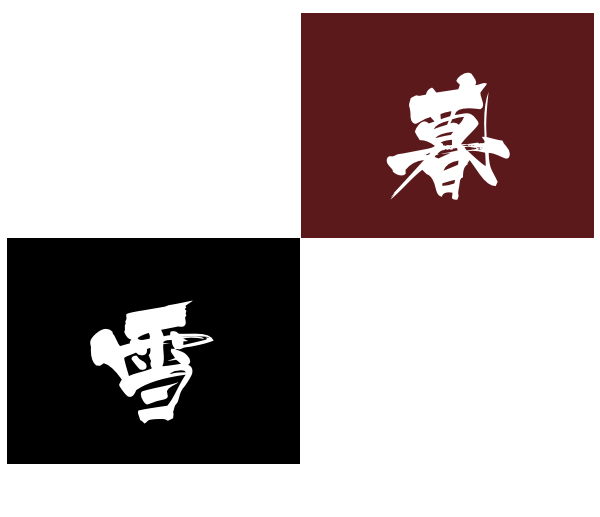 单击此处输入文本内容，单击此处输入文本内容，单击此处输入文本内容，
单击此处输入文本内容，单击此处输入文本内容，单击此处输入文本内容，
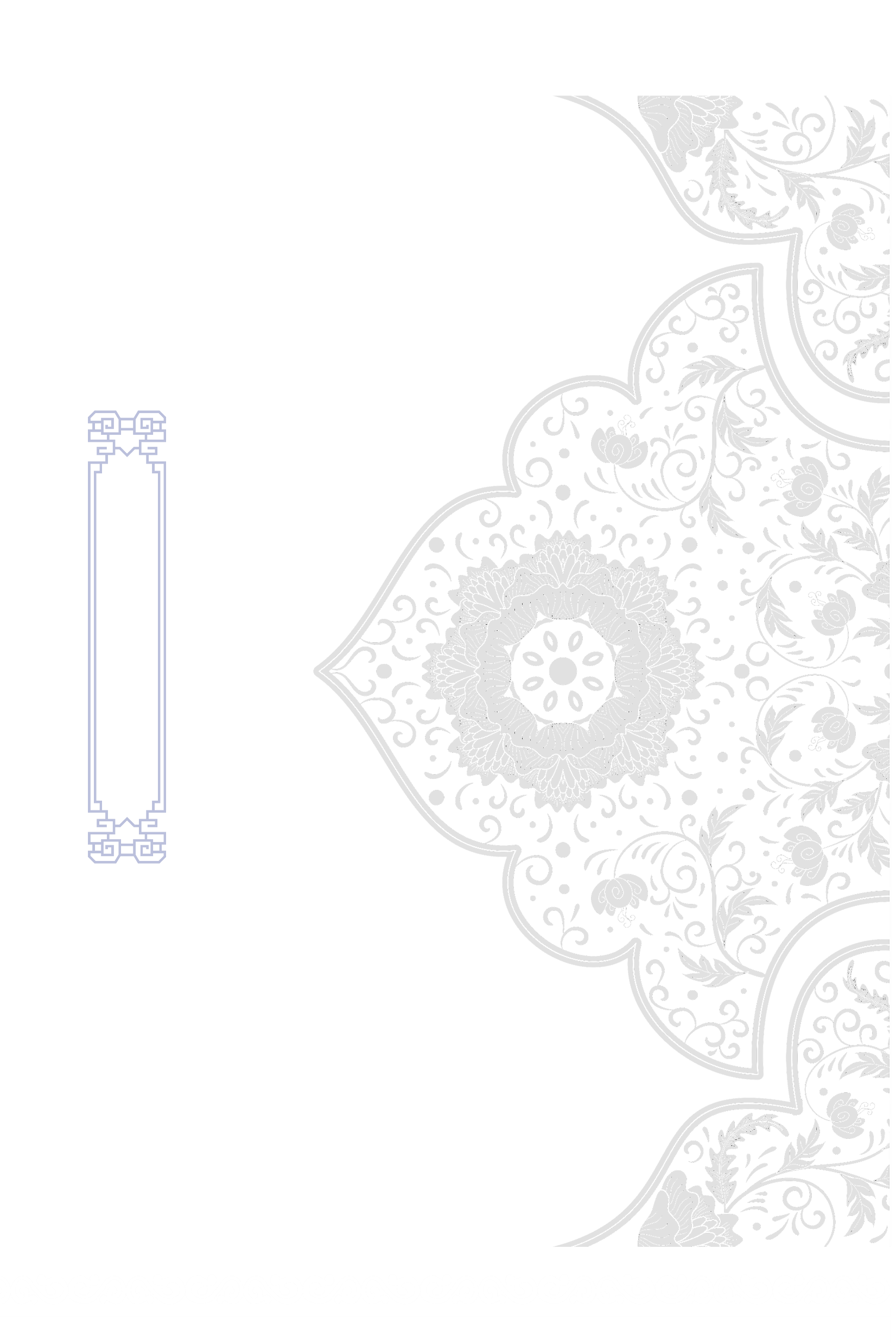 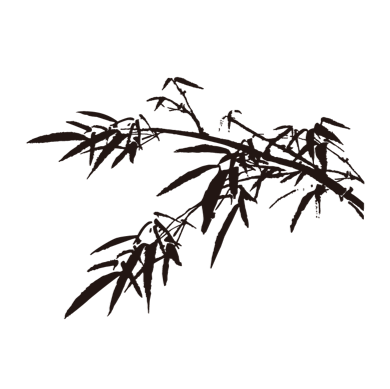 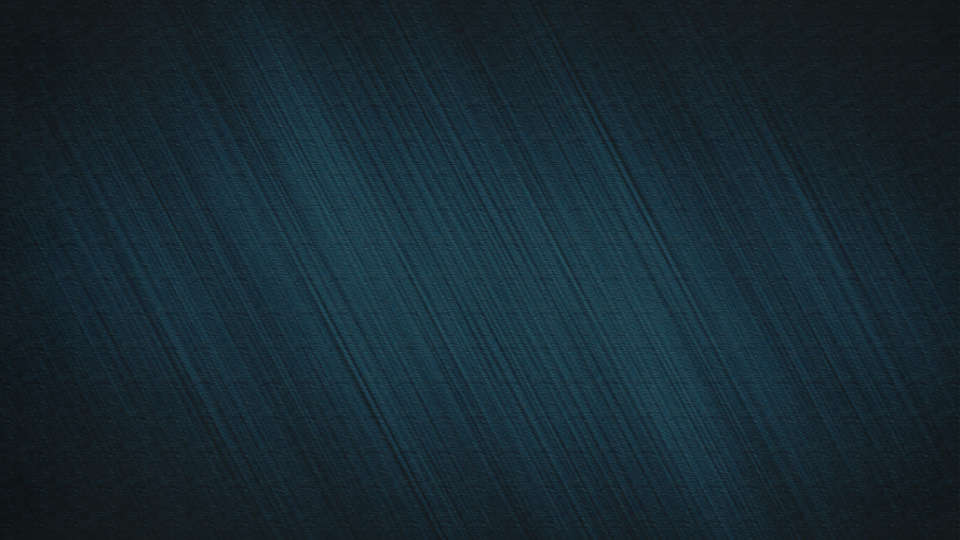 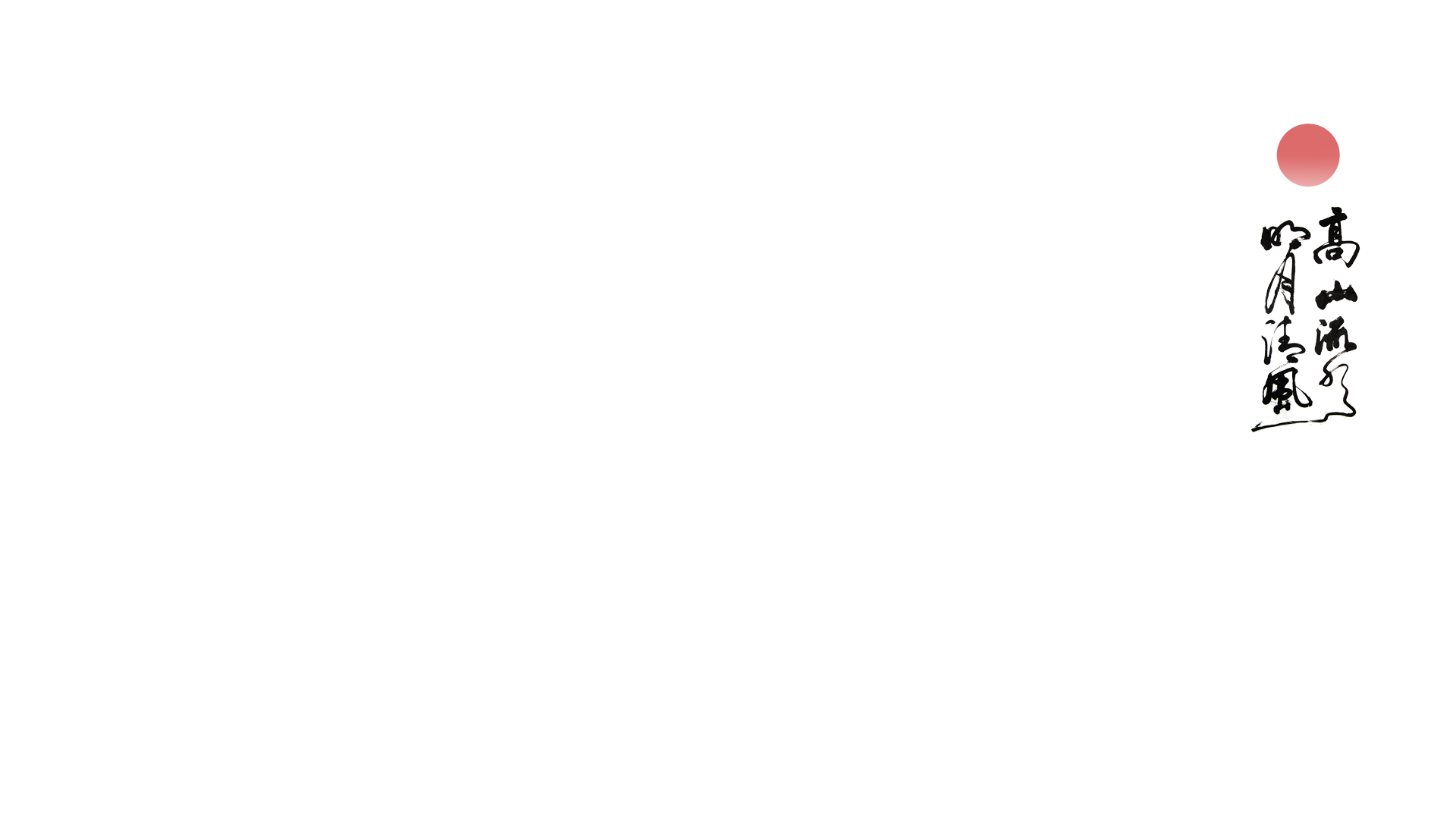 请插入标题内容
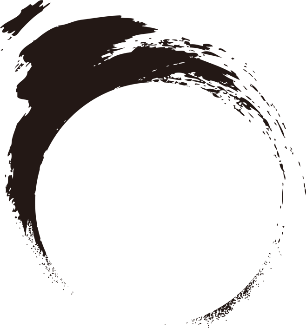 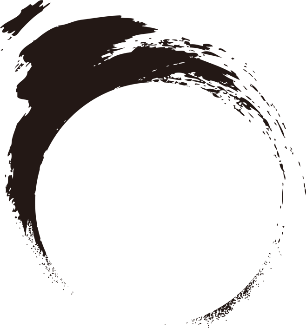 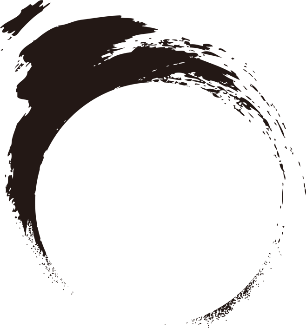 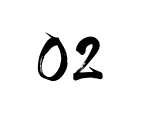 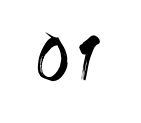 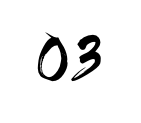 单击此处输入文本内容，单击此处输入文本内容。
单击此处输入文本内容，单击此处输入文本内容。
单击此处输入文本内容，单击此处输入文本内容。
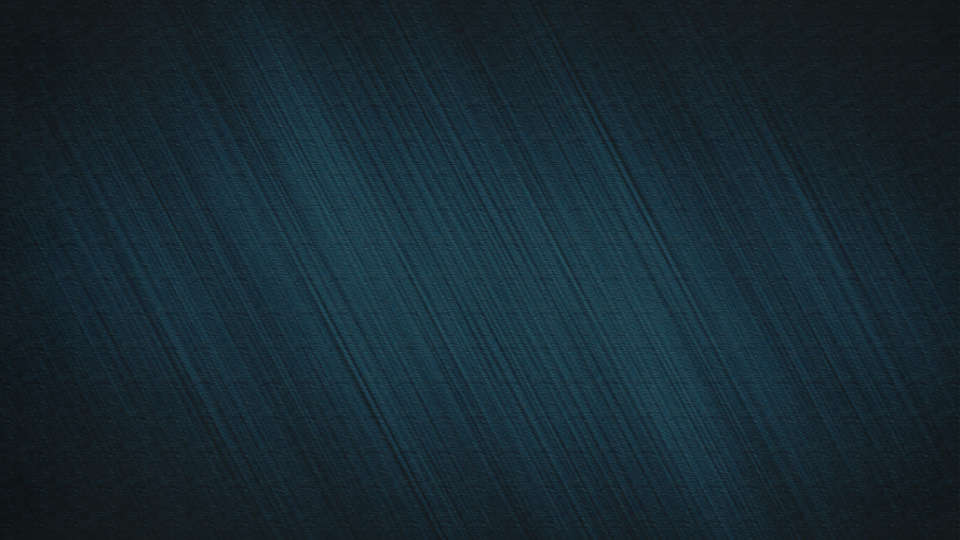 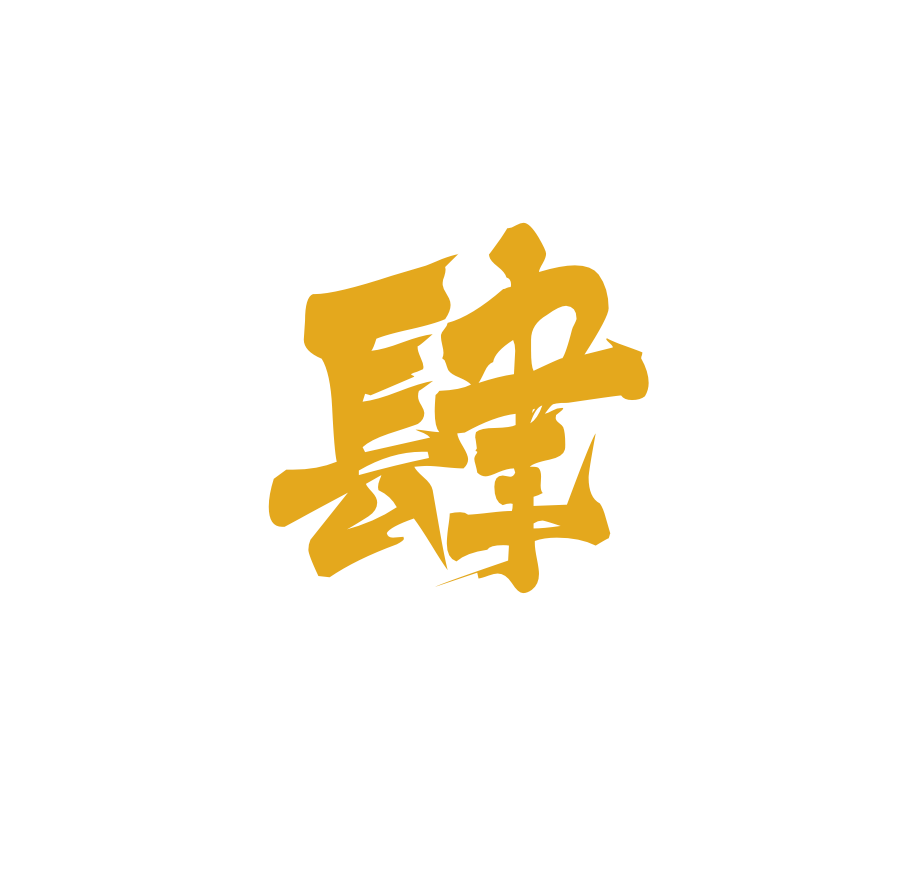 单击此处输入标题
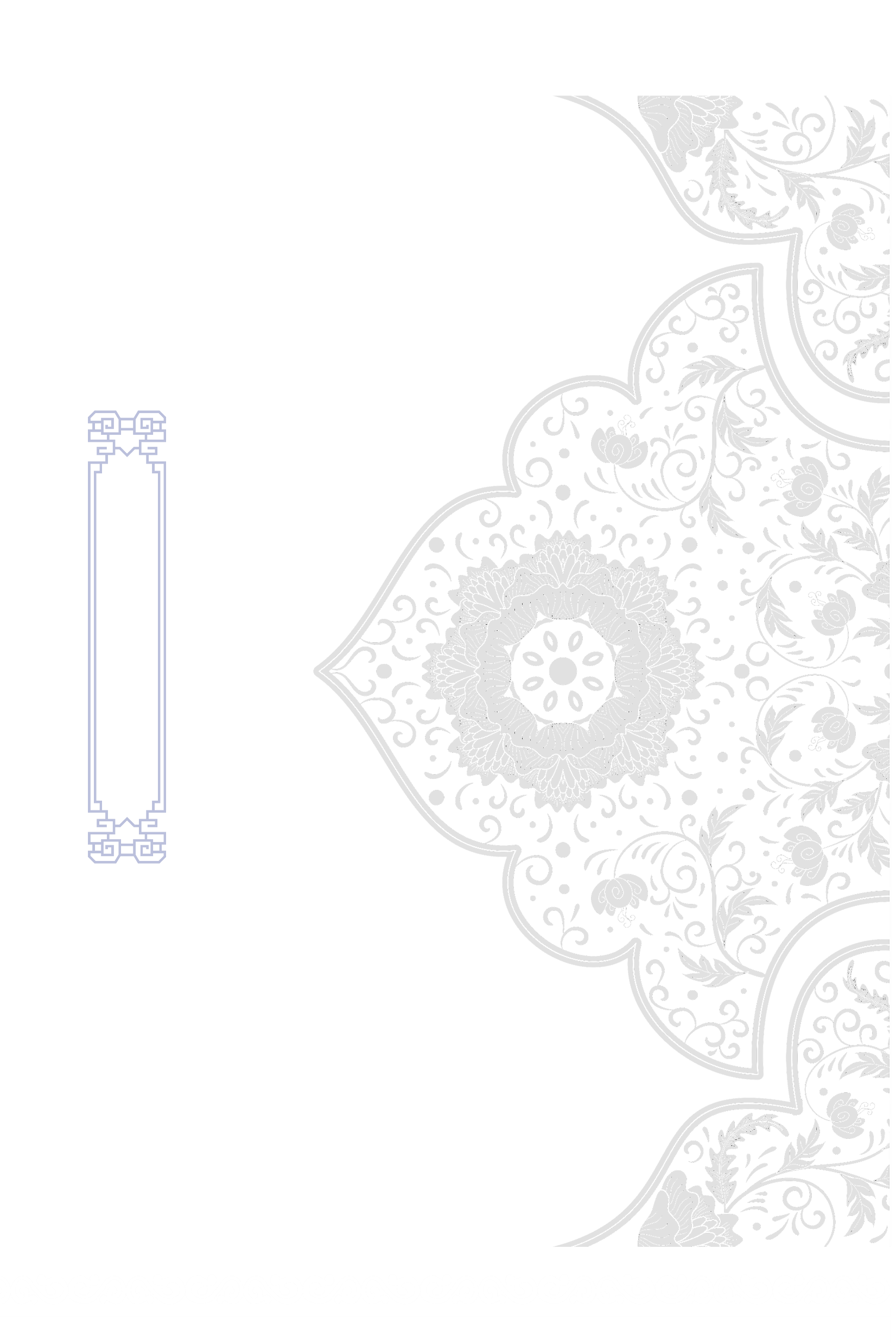 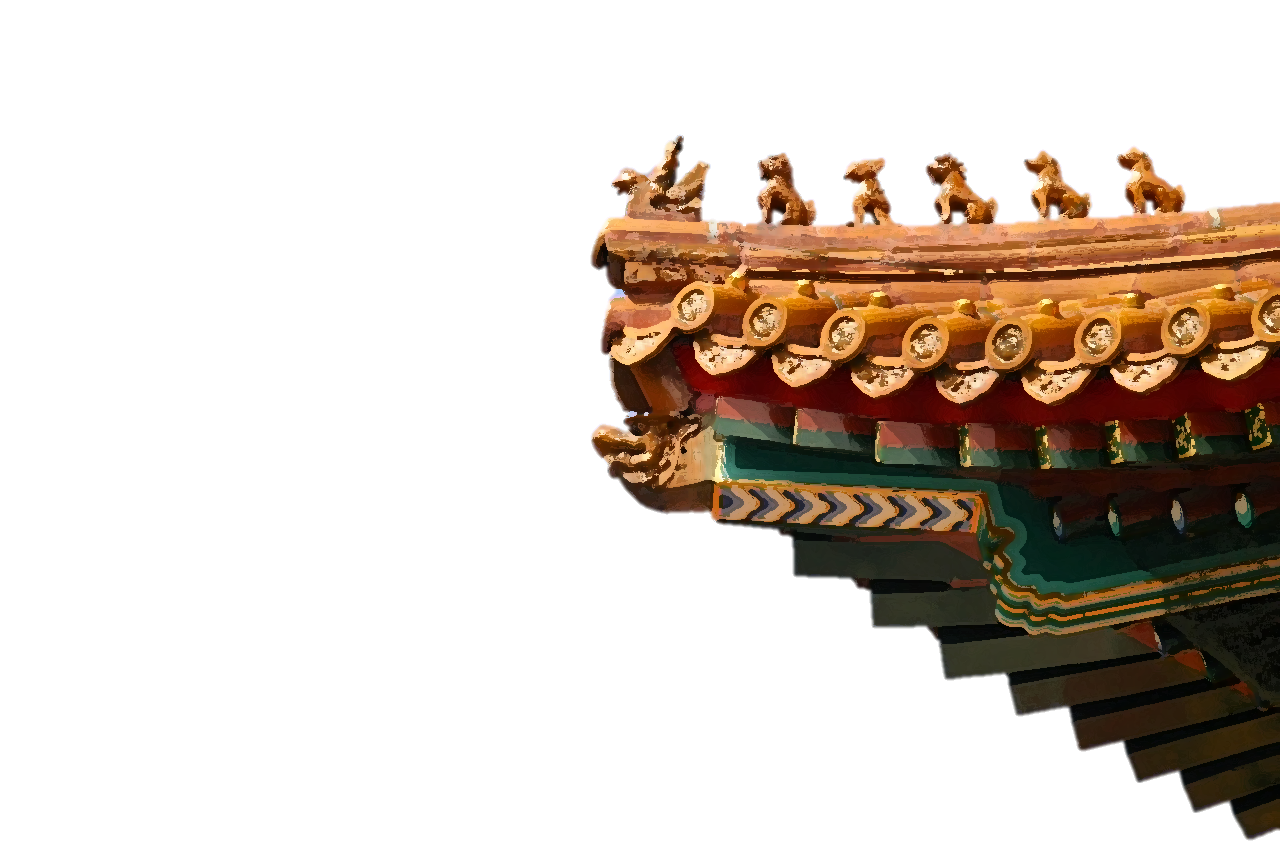 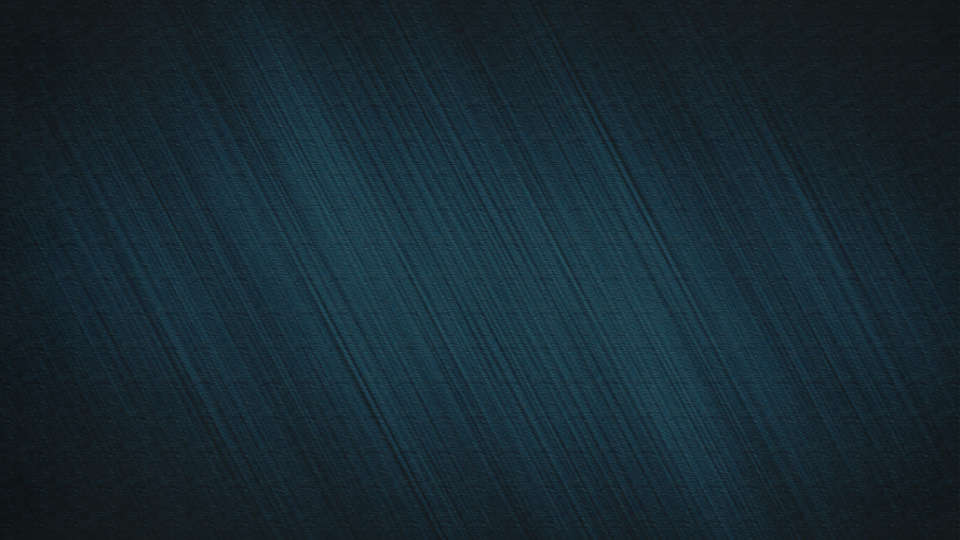 请插入标题内容
大
标
题
秋暮，乱洒衰荷，颗颗真珠雨。雨过月华生，冷彻鸳鸯浦。
池上凭阑愁无侣，奈此个单栖情绪！却傍金笼共鹦鹉，念粉郎言语。
雨过月华生，冷彻鸳鸯浦。池上凭阑愁无侣，奈此个单栖情绪！
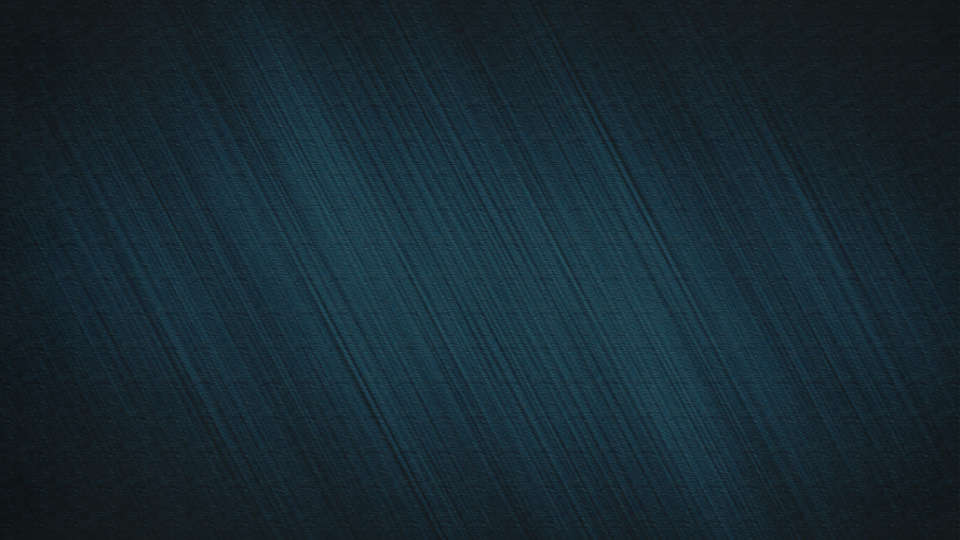 点击此处添加标题
点击此处添加标题
点击此处添加标题
单击此处输入文本内容，单击此处输入文本内容，单击此处输入文本内容，单击此处输入文本内容，单击此处输入文本内容，单击此处输入文本内容，单击此处输入文本内容。
单击此处输入文本内容，单击此处输入文本内容，单击此处输入文本内容，单击此处输入文本内容，单击此处输入文本内容，单击此处输入文本内容，单击此处输入文本内容。
单击此处输入文本内容，单击此处输入文本内容，单击此处输入文本内容，单击此处输入文本内容，单击此处输入文本内容，单击此处输入文本内容，单击此处输入文本内容。
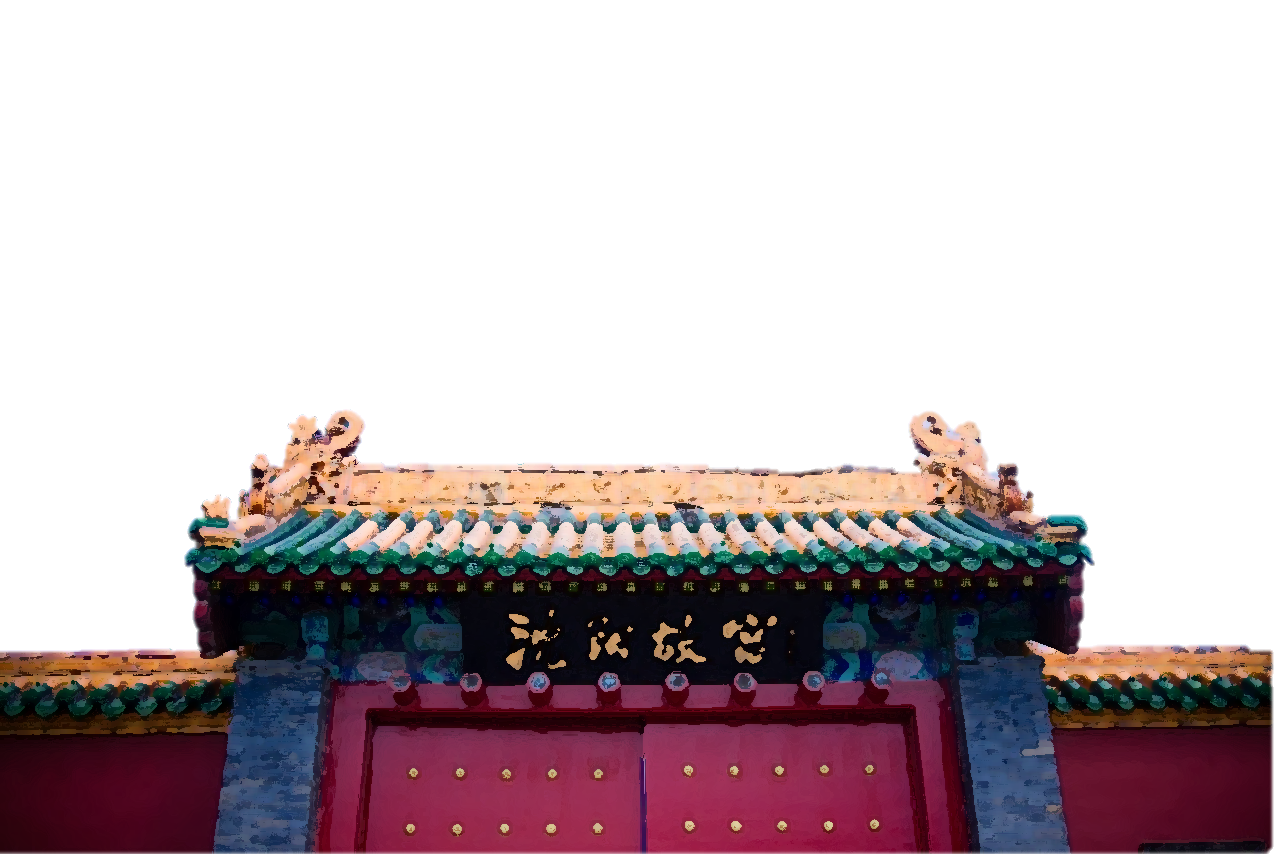 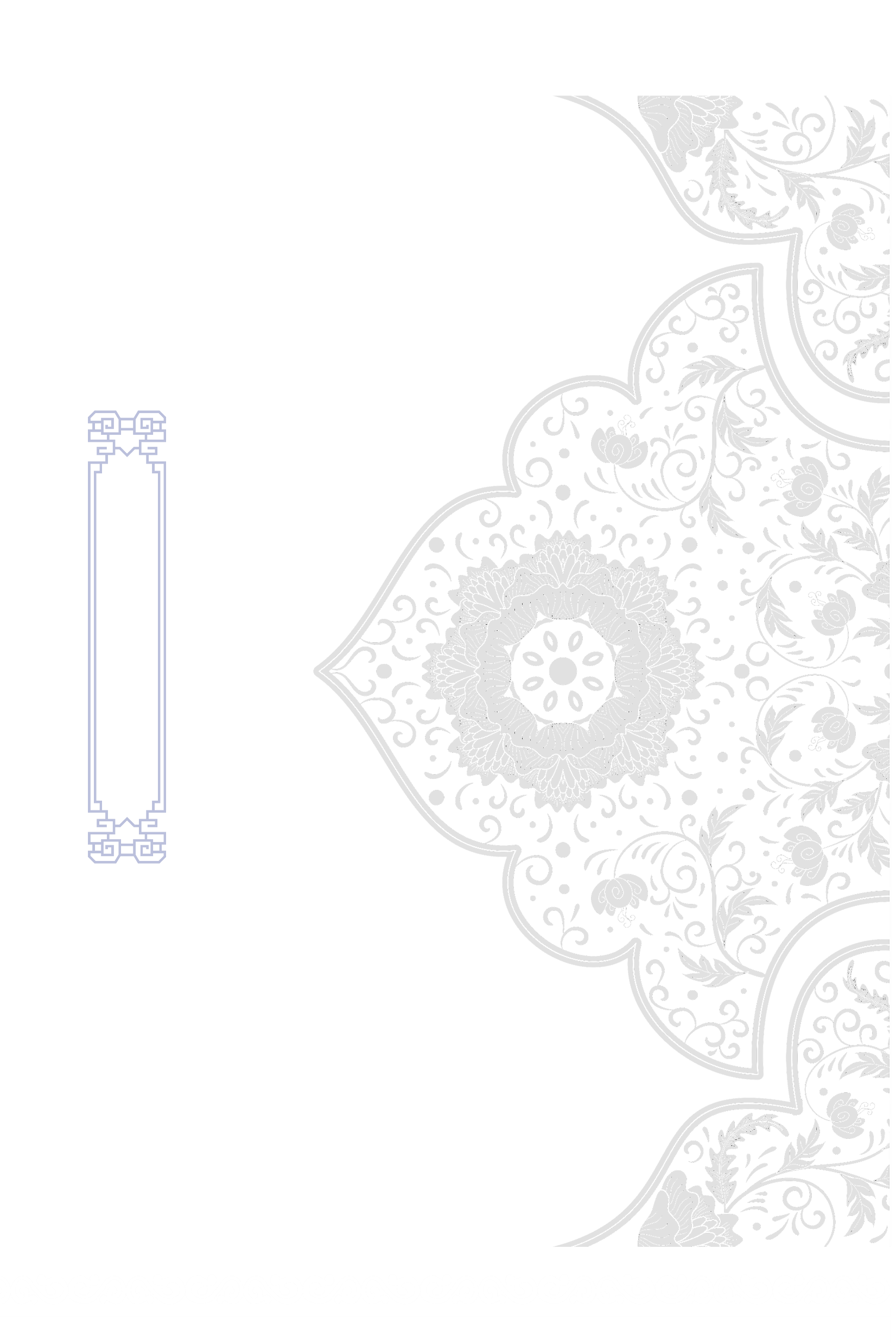 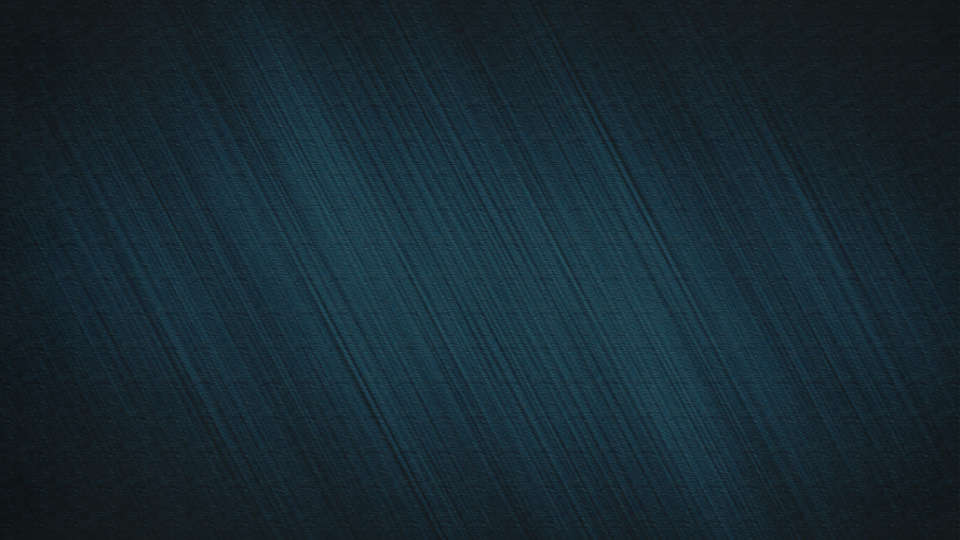 请插入标题内容
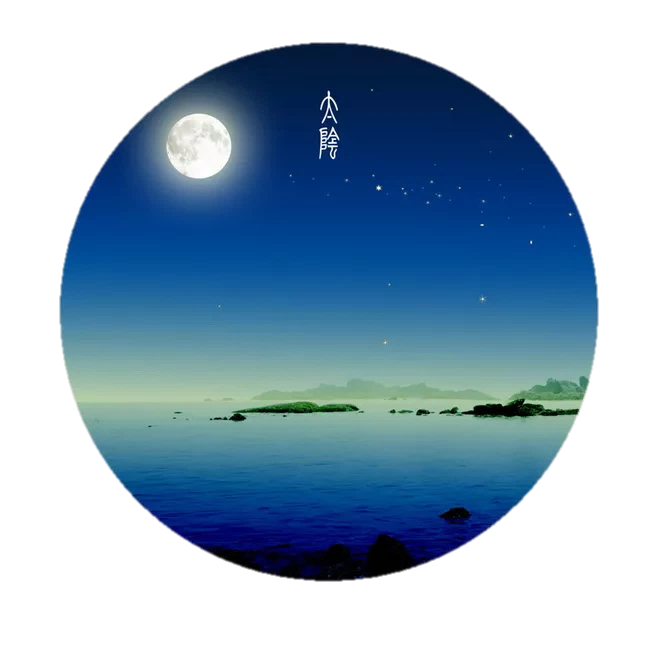 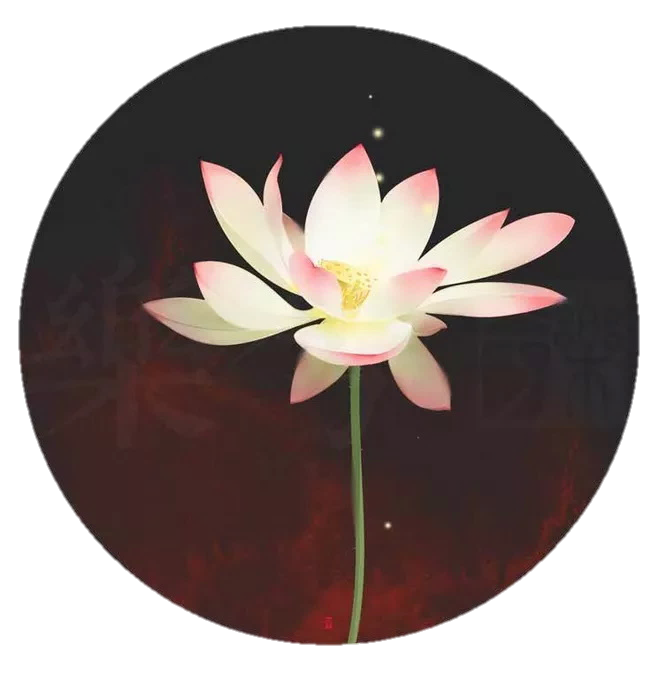 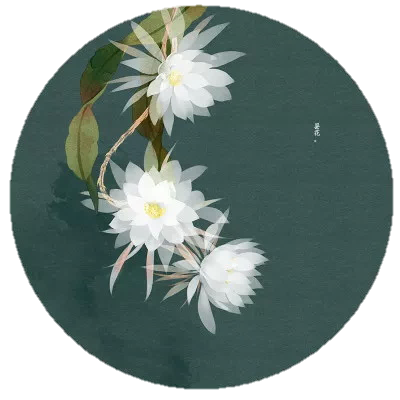 单击此处输入文本内容，单击此处输入文本内容。
单击此处输入文本内容，单击此处输入文本内容。
单击此处输入文本内容，单击此处输入文本内容。
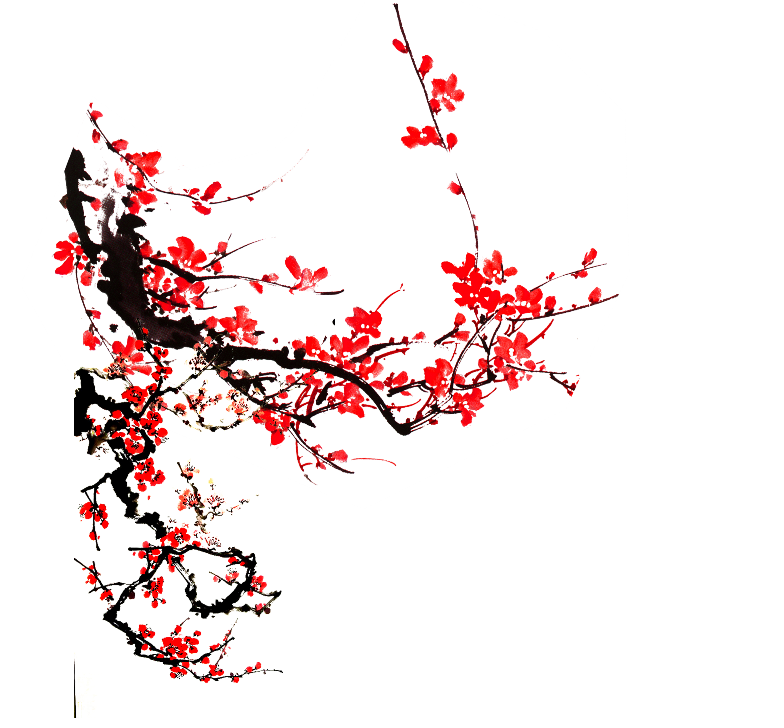 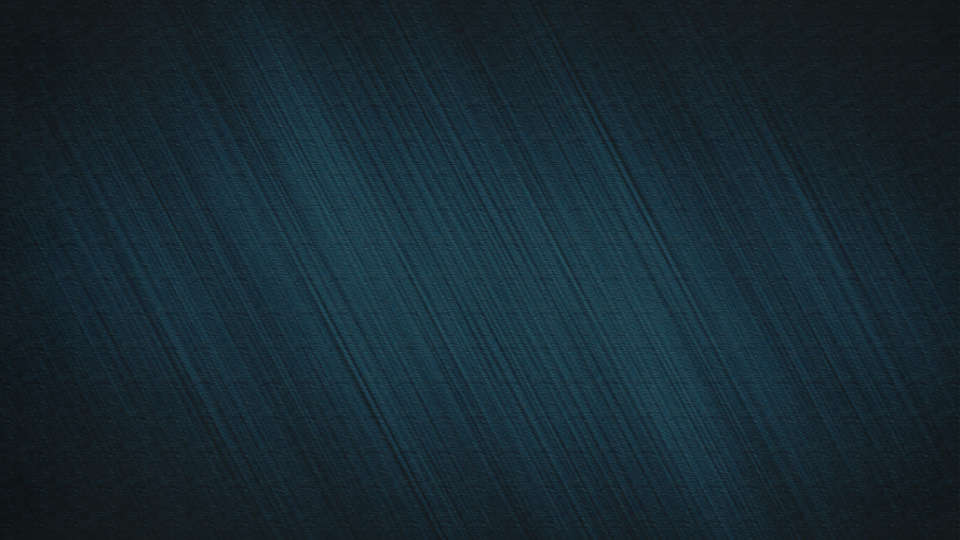 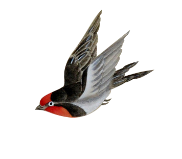 单击此处输入文本内容，单击此处输入文本内容，单击此处输入文本内容，单击此处输入文本内容，单击此处输入文本内容。单击此处输入文本内容，单击此处输入文本内容，单击此处输入文本内容，单击此处输入文本内容，单击此处输入文本内容。单击此处输入文本内容，单击此处输入文本内容，单击此处输入文本内容，单击此处输入文本内容，单击此处输入文本内容。单击此处输入文本内容，单击此处输入文本内容，单击此处输入文本内容，单击此处输入文本内容，单击此处输入文本内容。
添加标题
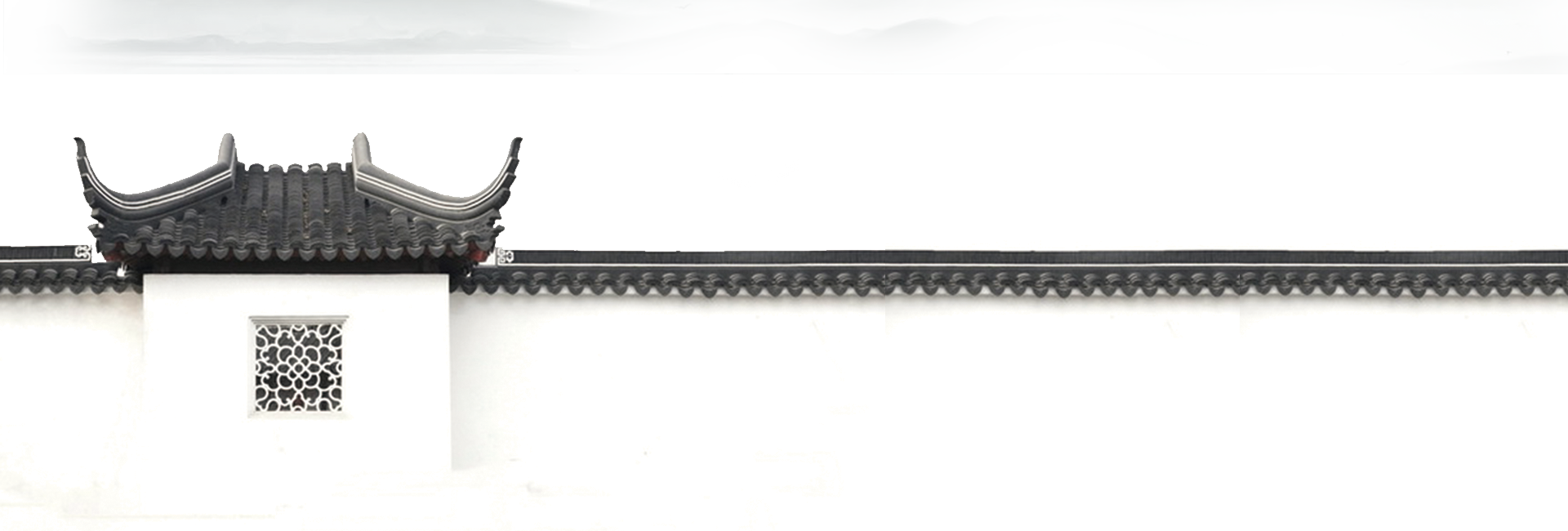 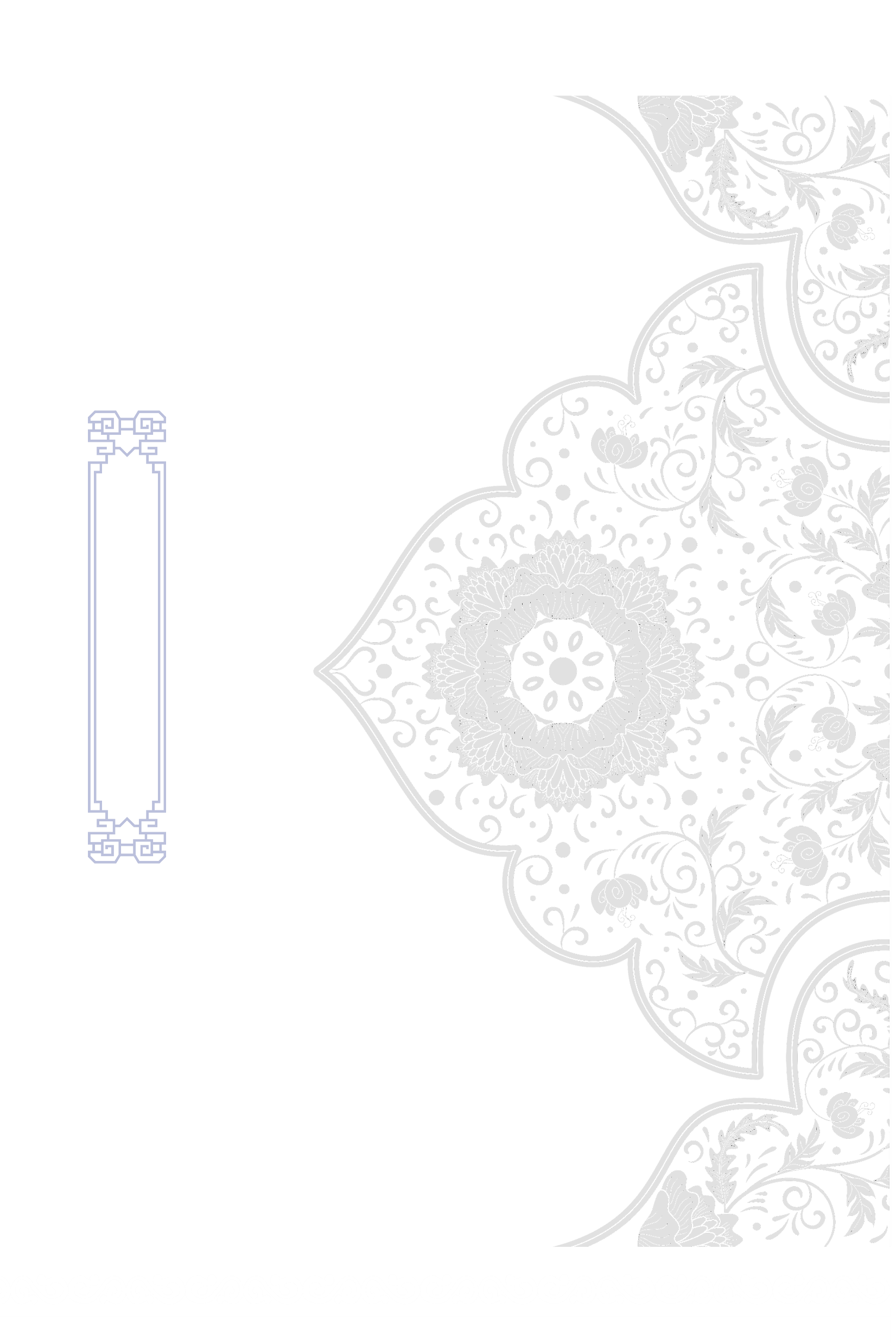 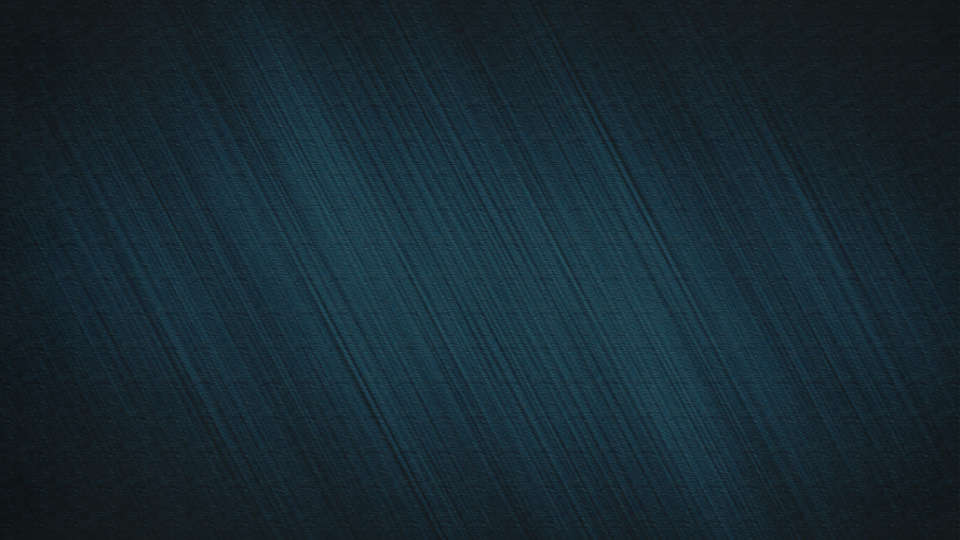 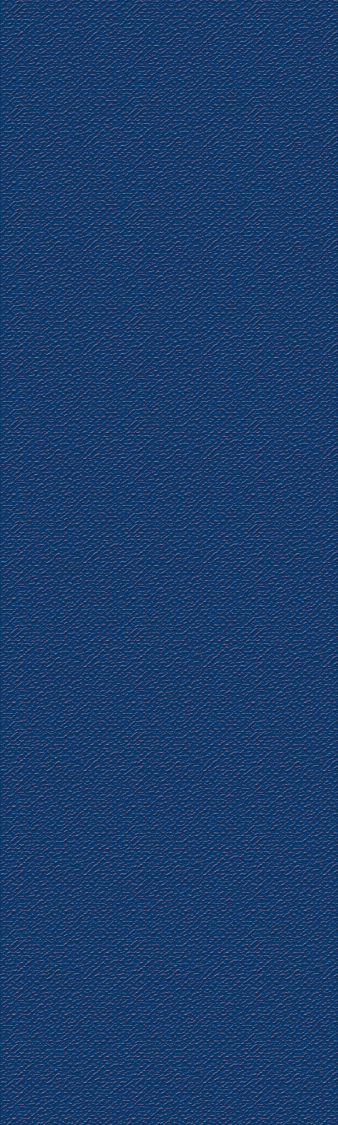 请插入标题内容
水墨主题请在此输入文字  水墨主题请在此输入
文字  水墨主题请在此输入文字 水墨主题请在
水墨主题请在此输入文字  水墨主题请在此输入
文字  水墨主题请在此输入文字 水墨主题请在
请在这里输入标题
请在这里输入标题
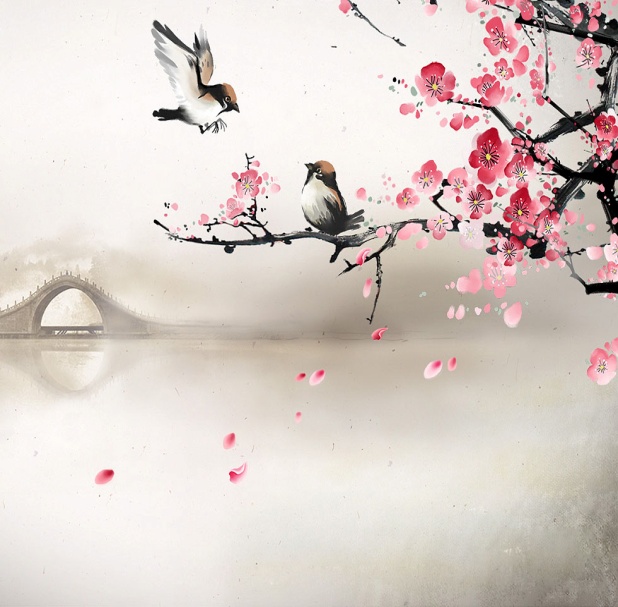 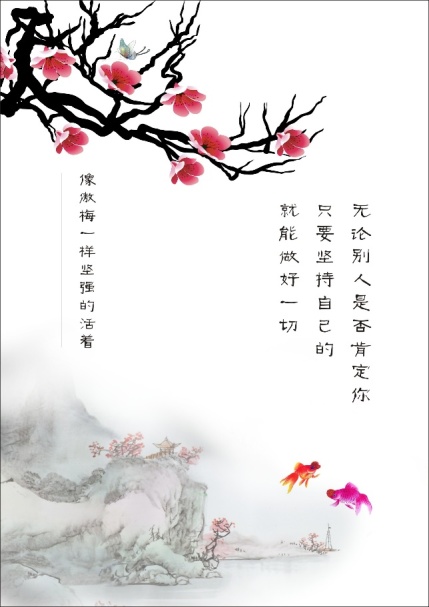 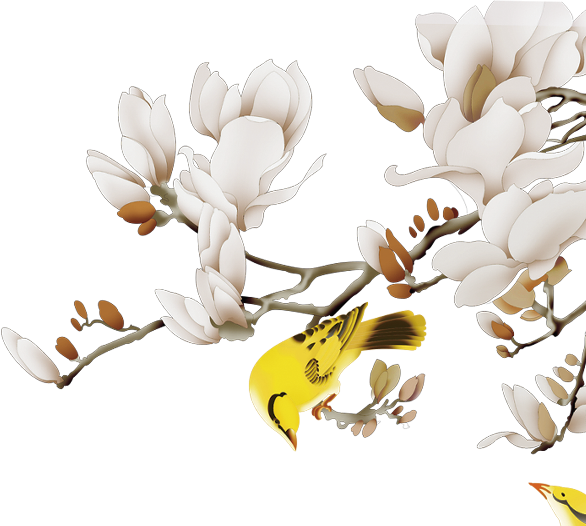 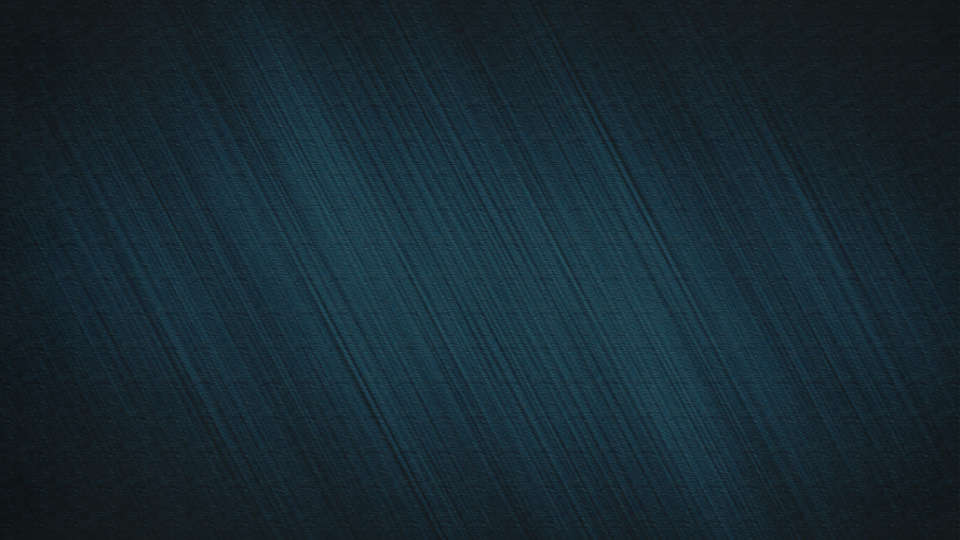 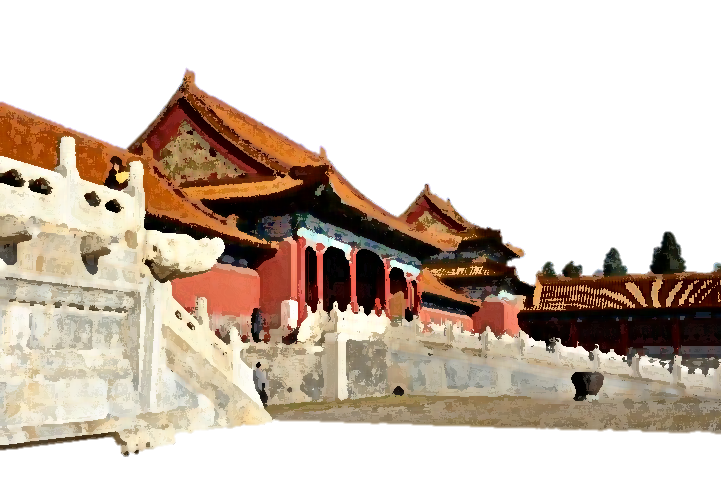 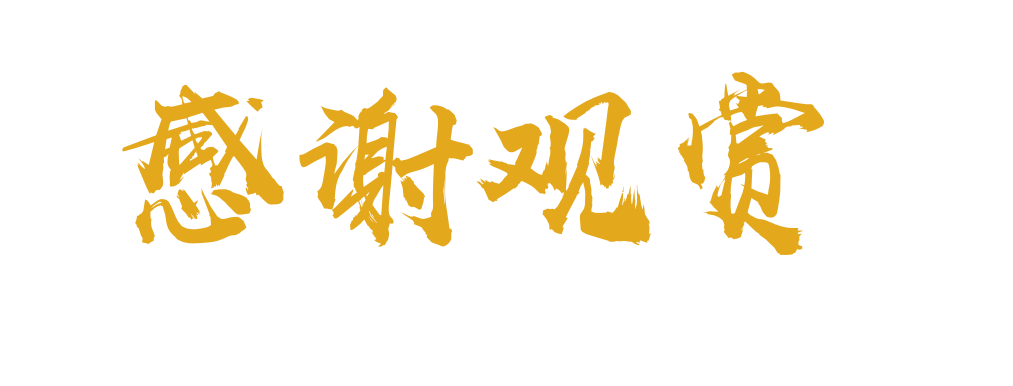 延禧攻略